اليوم : الأربعاء
التاريخ : 25/ 11 / 2020
الموافق : 9/ ربيع الثاني / 1442
المادة : اللغة العربية
عنوان الدرس :
(النصيحة الضائعة) "نص تطبيقي"
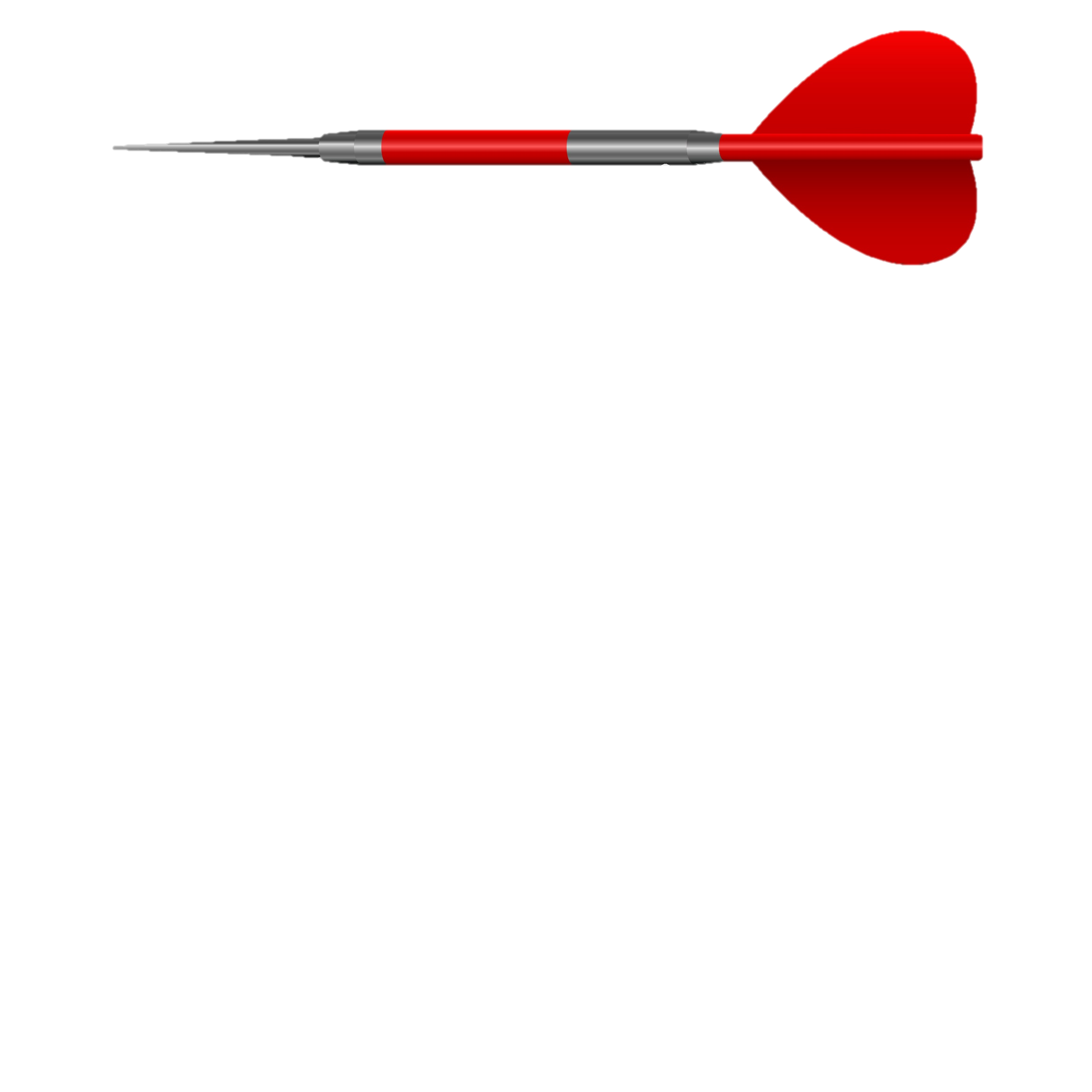 قَوَاعِد التَّعَلُّمُ عَنْ بُعْدٍ
المَوادُ المَطْلُوبَةِ في التَّعَلُمِ عَنْ بُعْدٍ
بَوابَة التَّعلم  الذَّكيLMS . 
كِتاب الطالب .
قَلْمُ رَصاص و ممحاة.
دَفْتَر التَّعلم عَنْ بُعد .
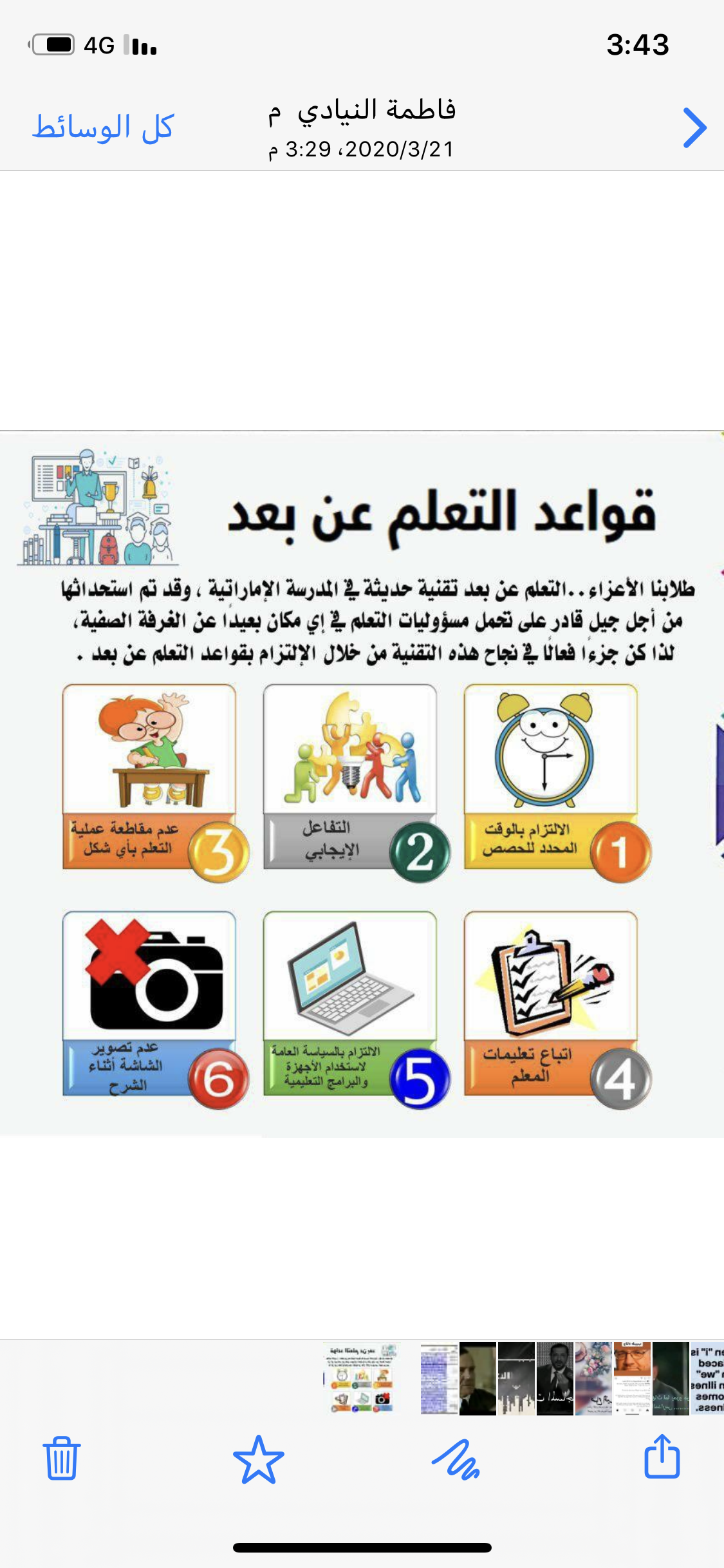 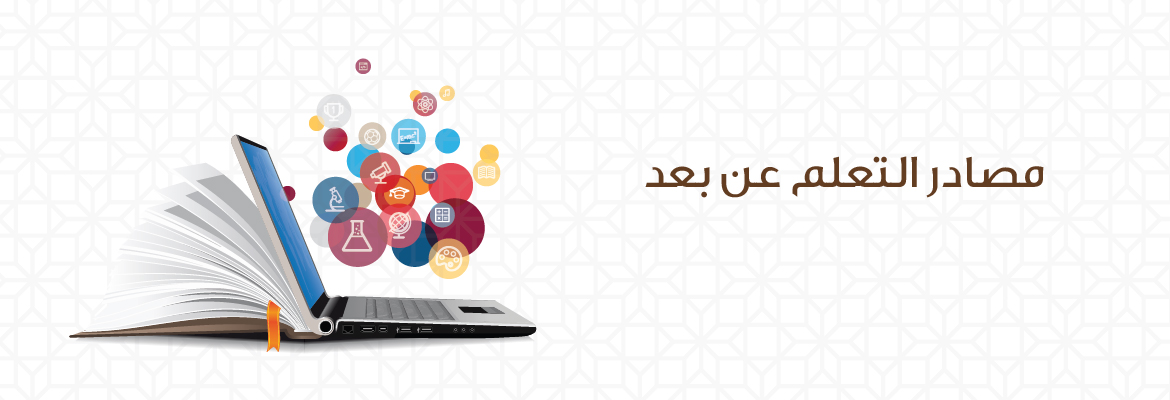 2
نواتج التعلّم:
 
يقرأ المتعلم النص قراءة سليمة مراعيا الضبط الصحيح للكلمات.
تحديد الفكرة العامة للنص.
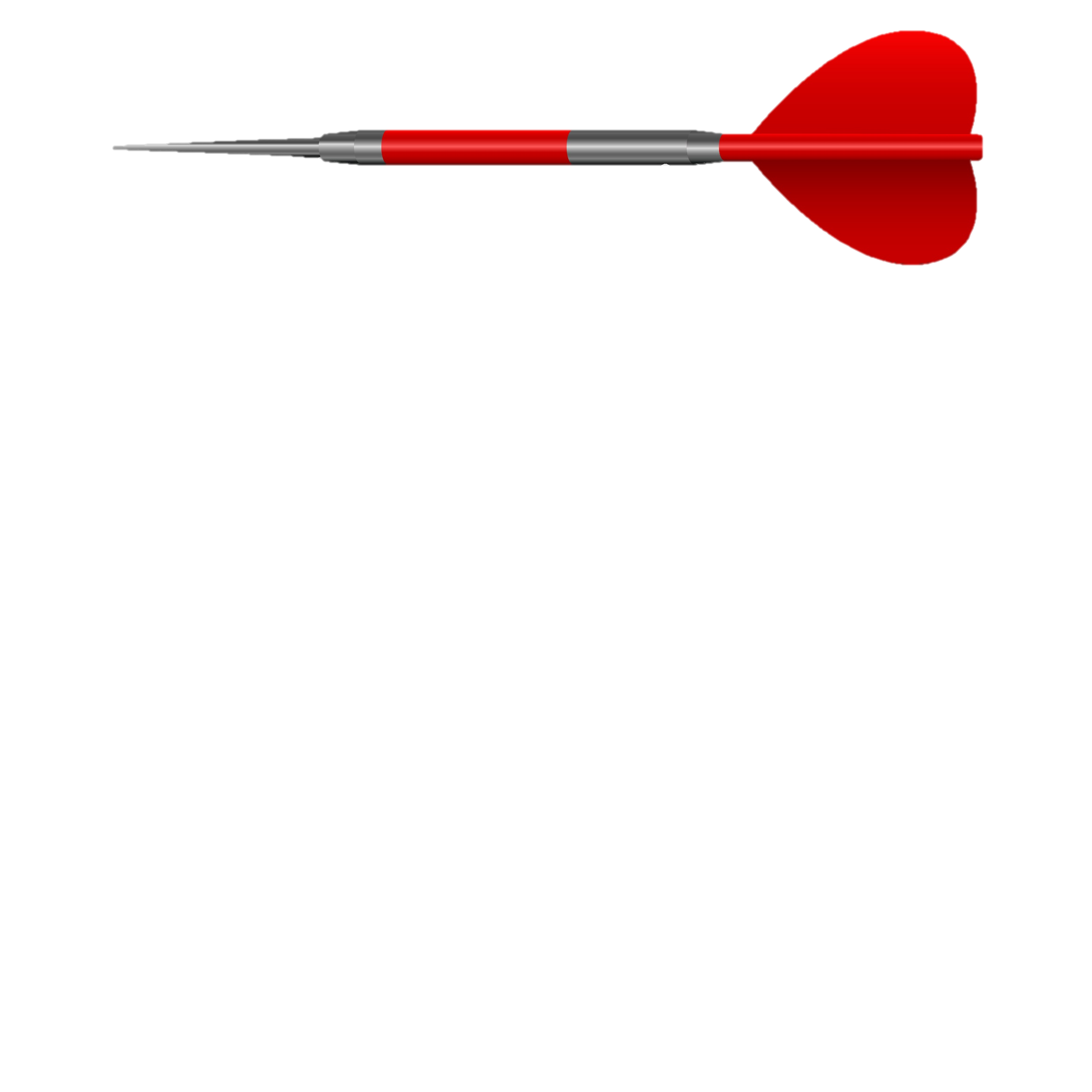 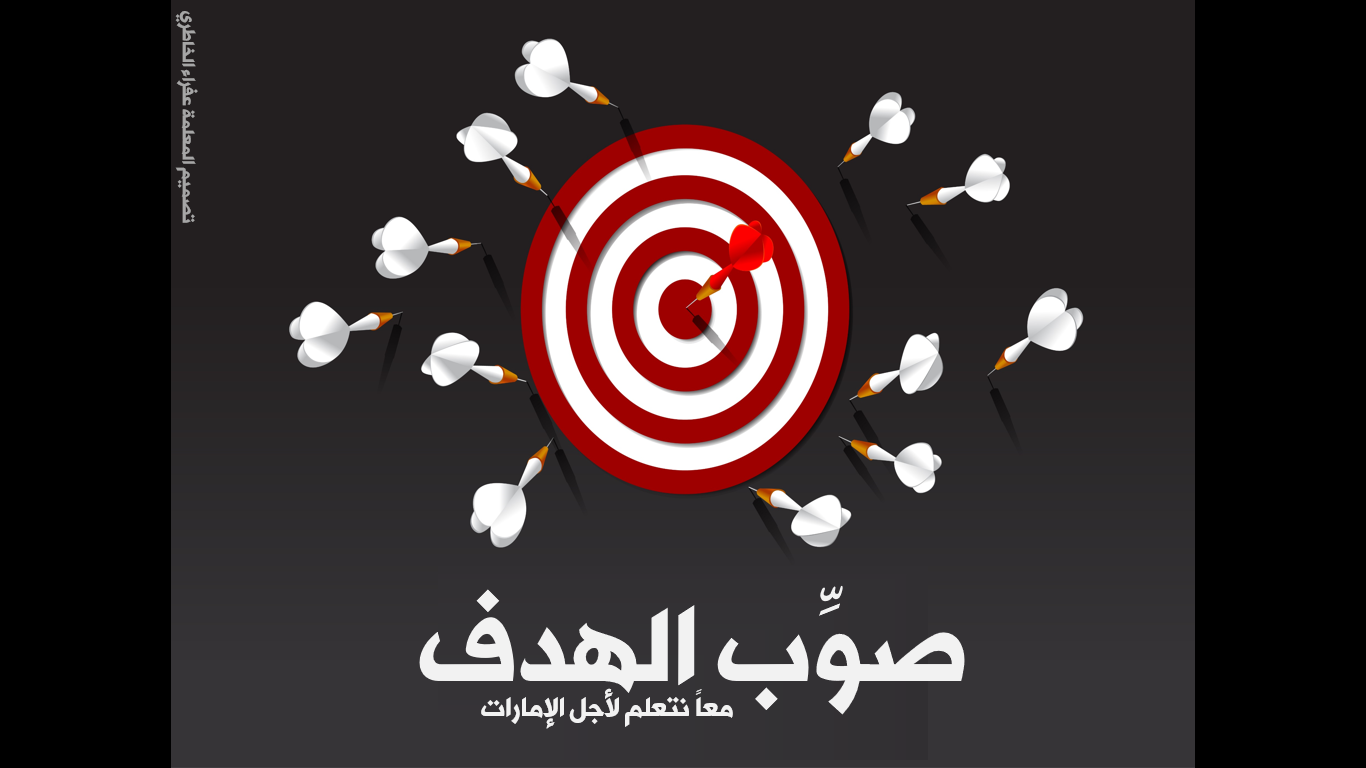 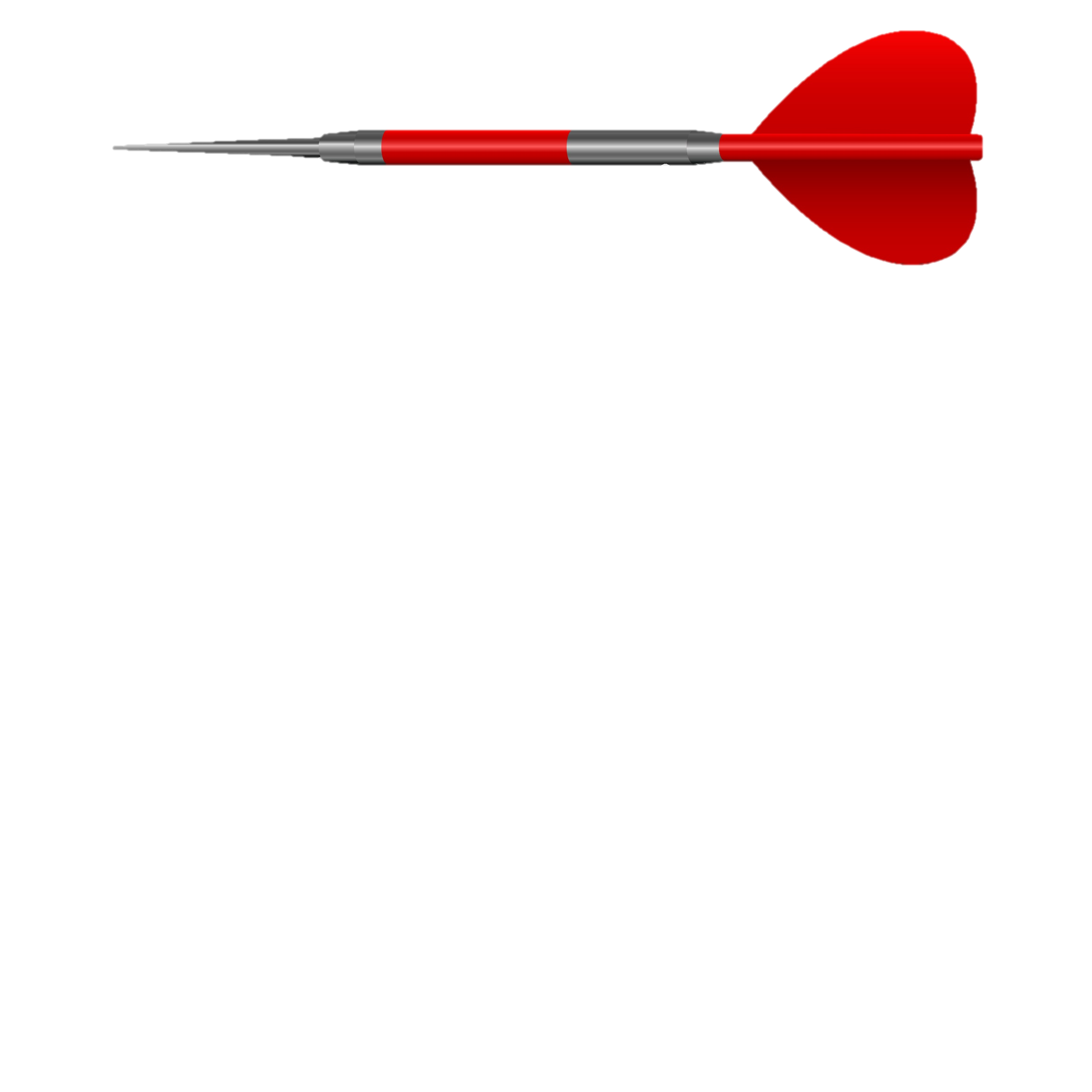 نصيحة ضائعة
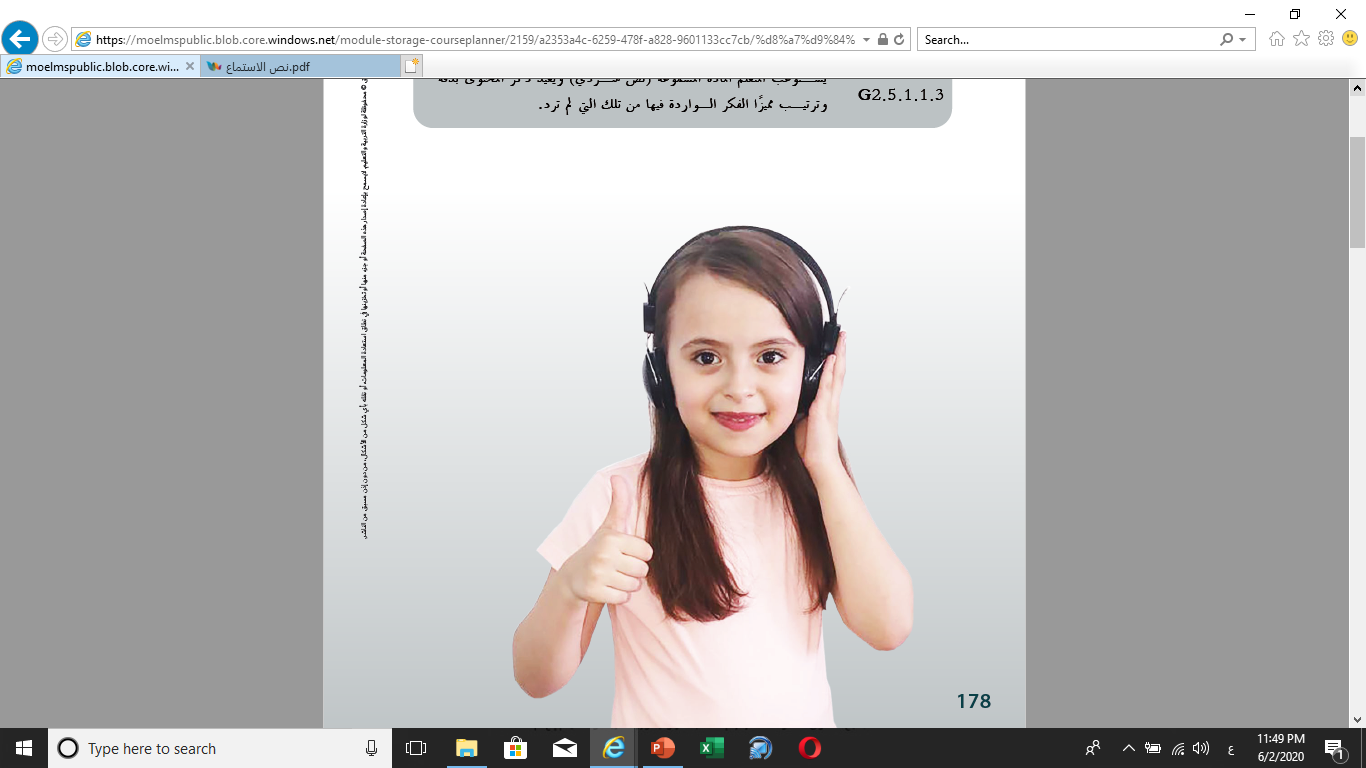 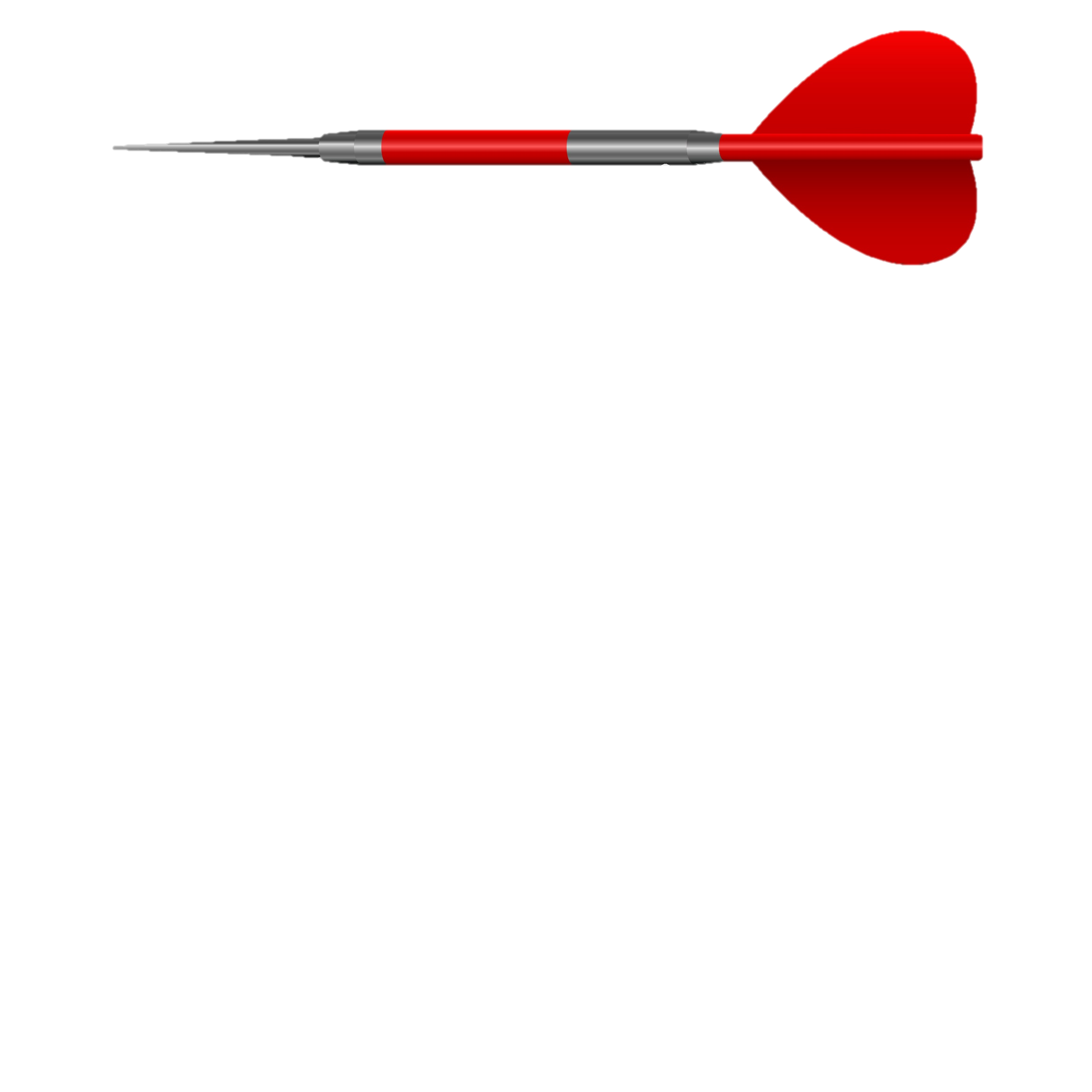 تهيئة:
هل تسمع نصيحة الأكبر منك والأكثر حكمة؟
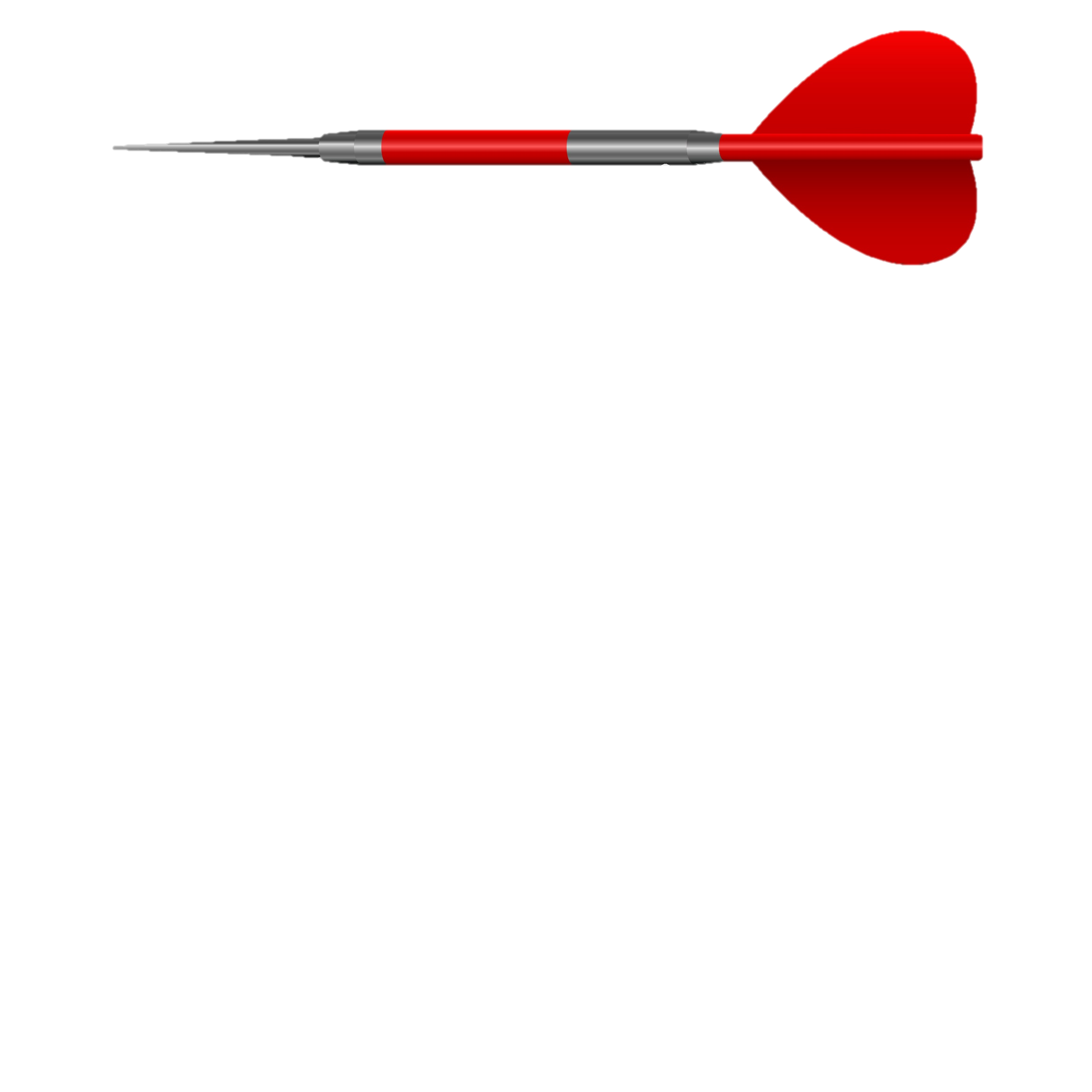 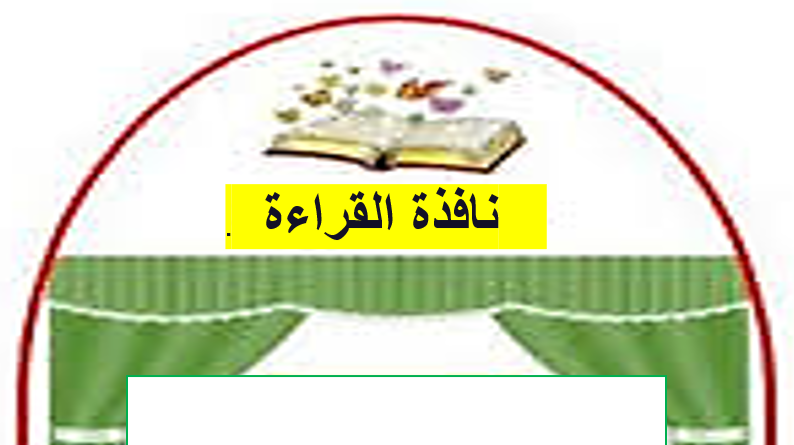 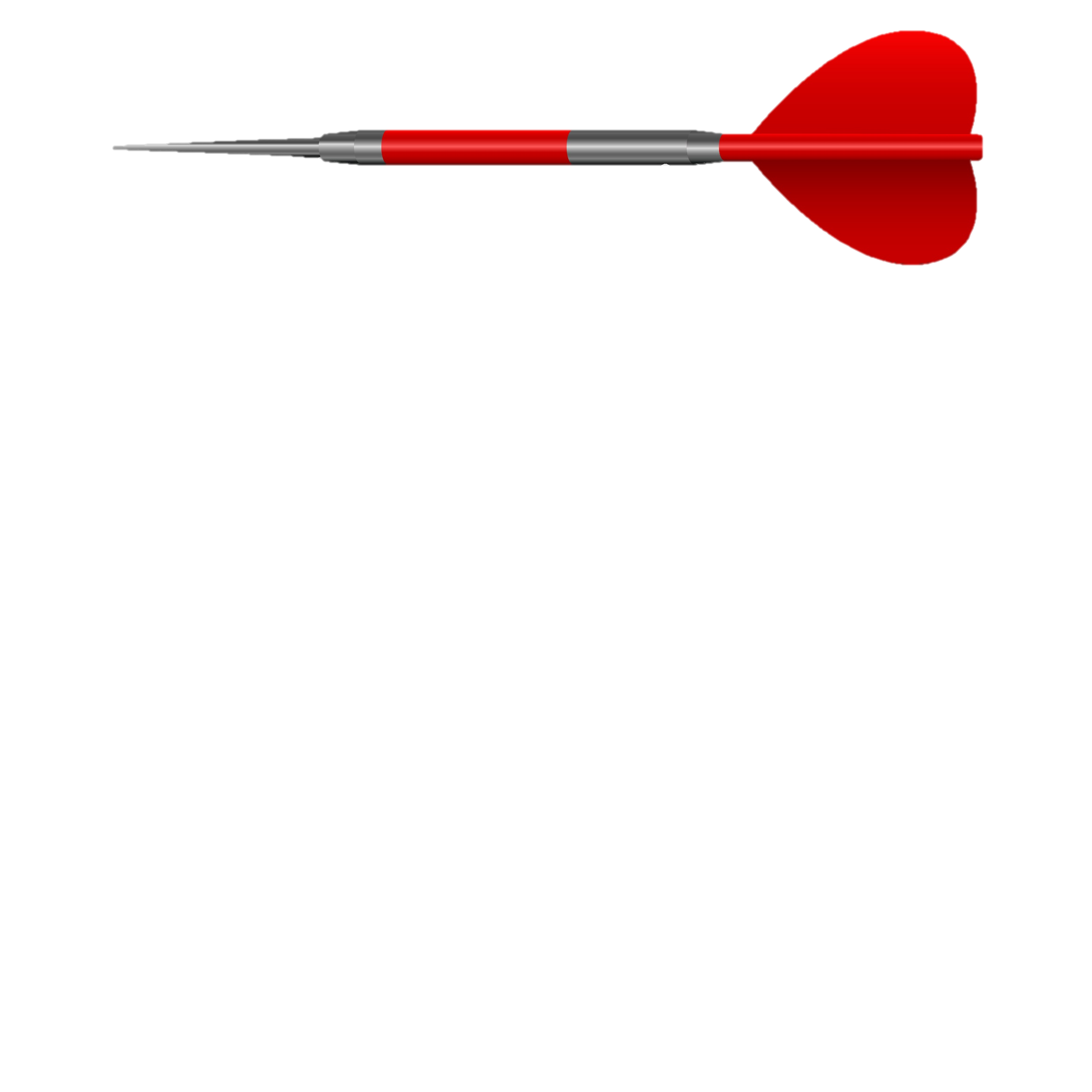 انصت لقراءة رفاقك ولا تقاطعهم أثناء القراءة:
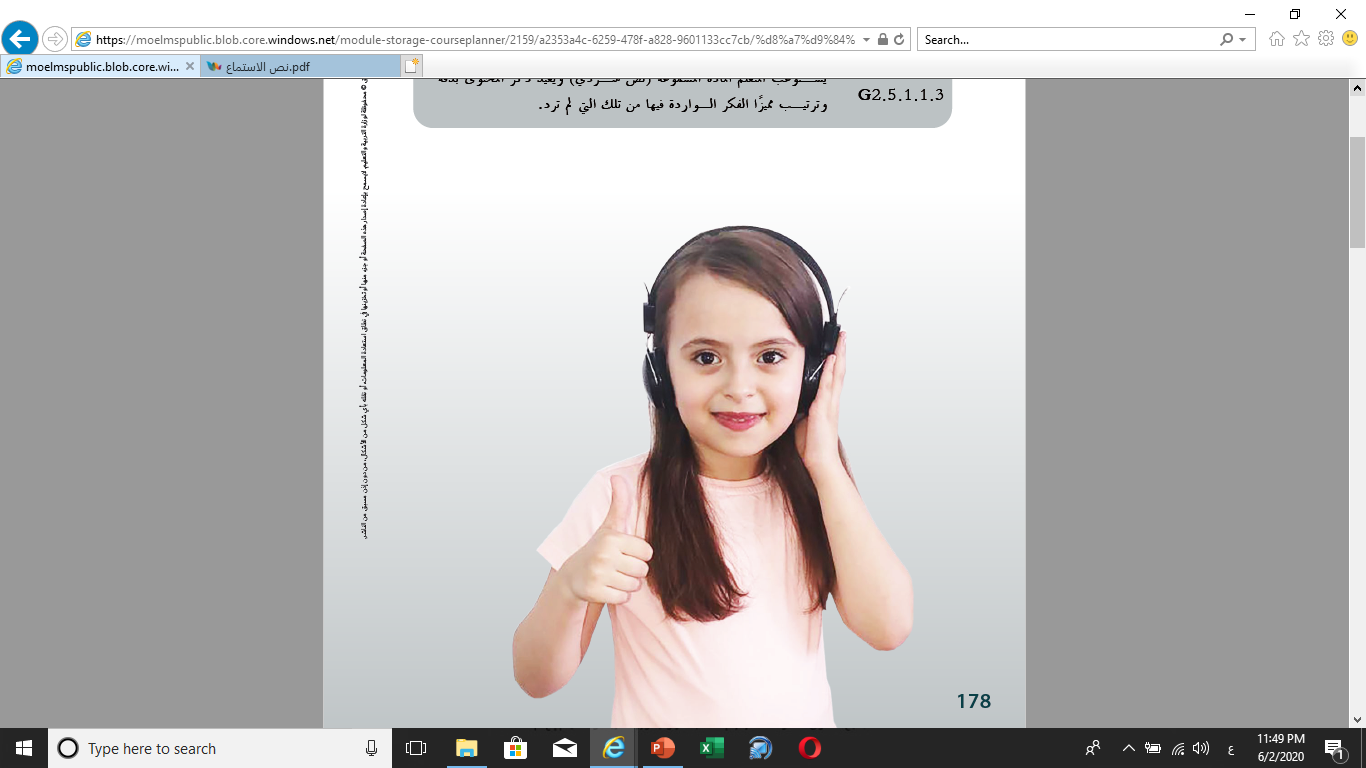 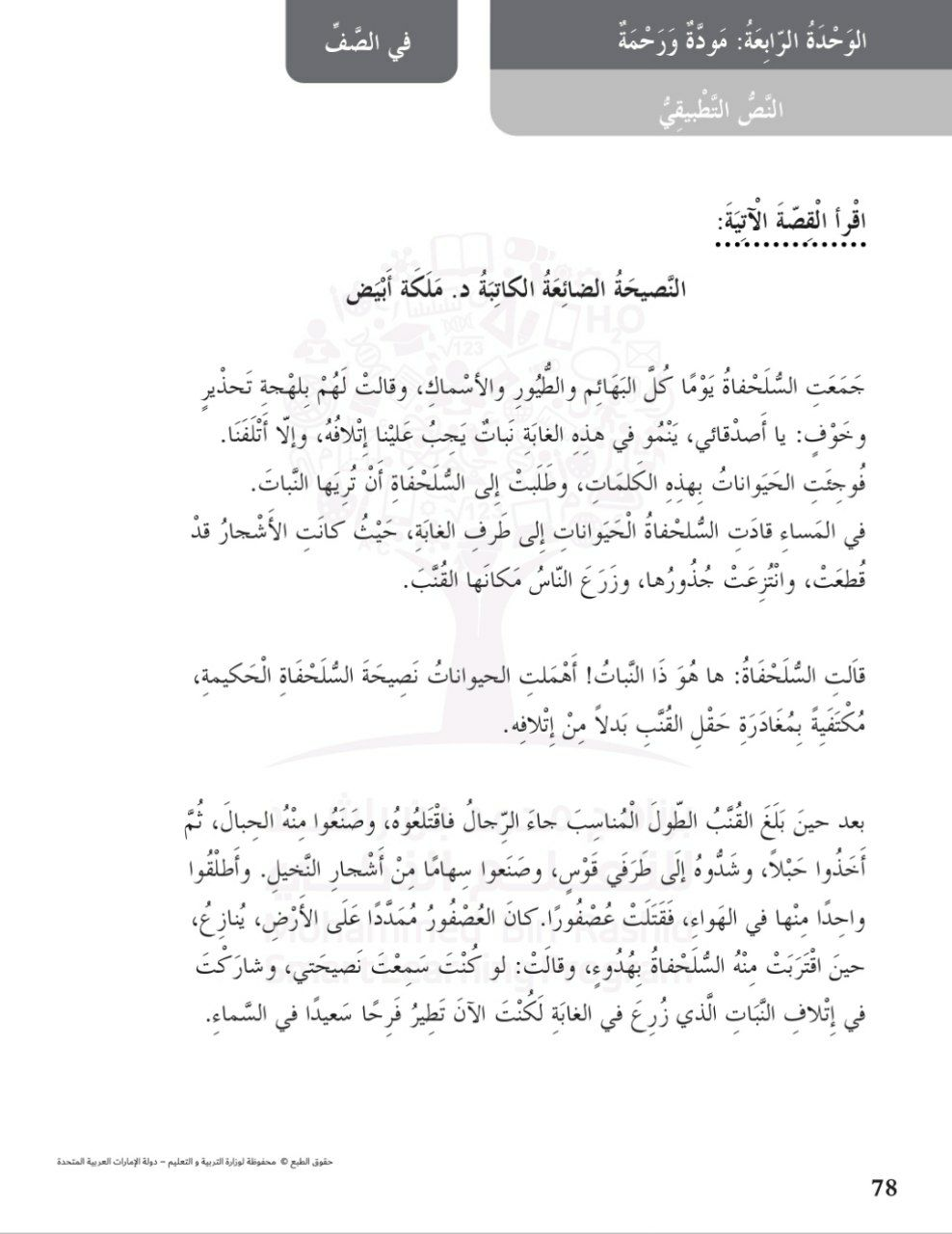 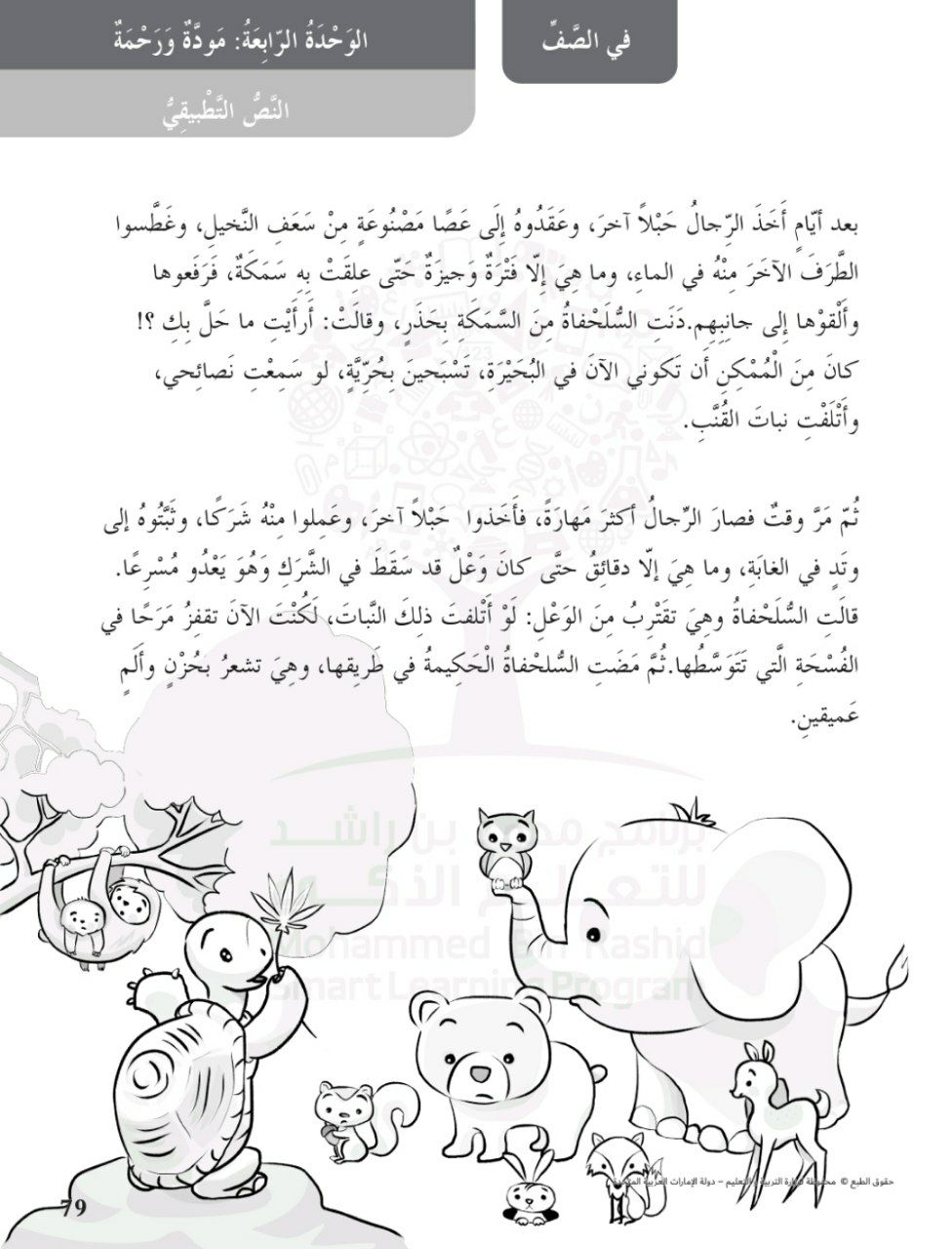 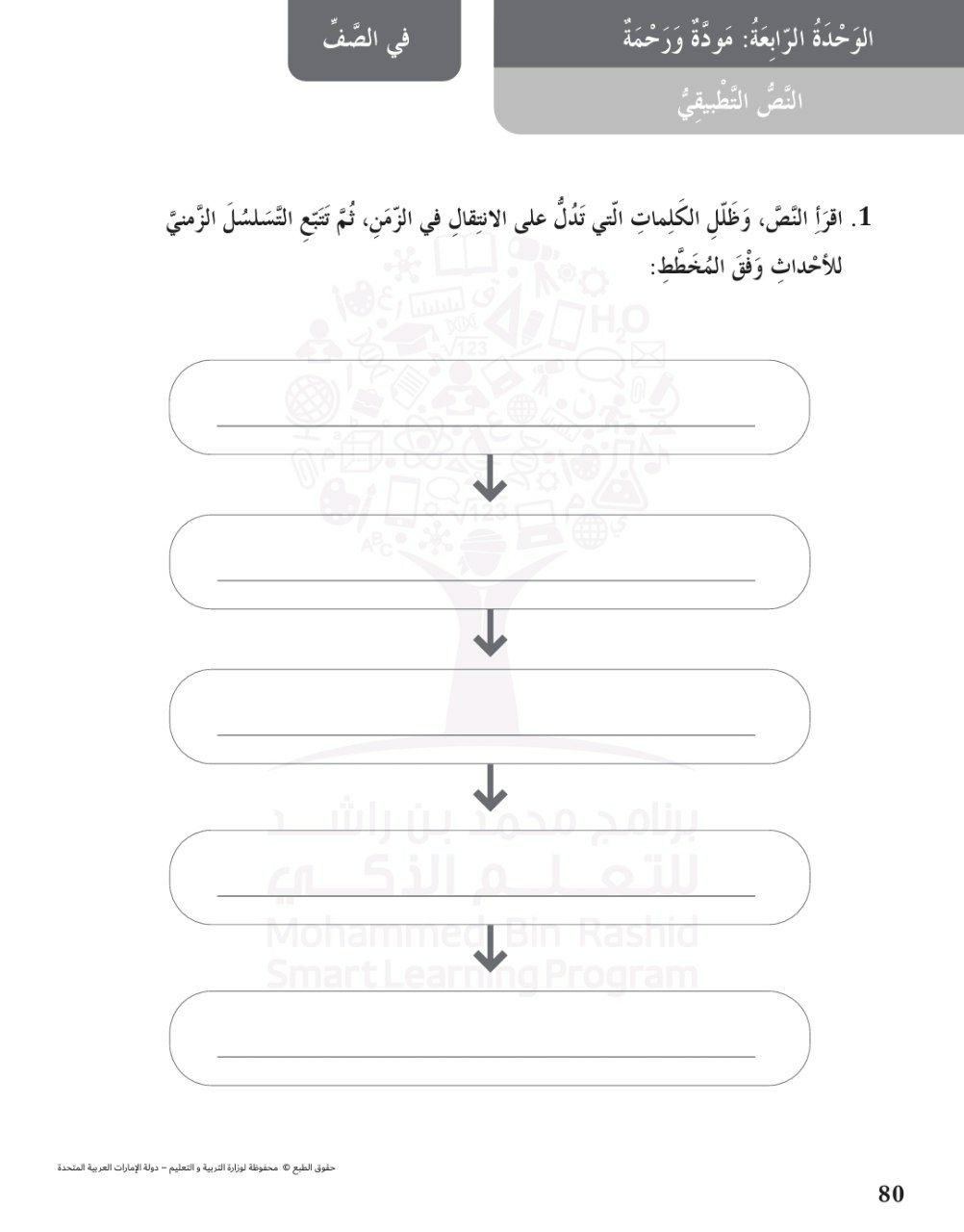 أ- الحيوان الذي يمثل الشخصية المحورية في القصة.
كلب
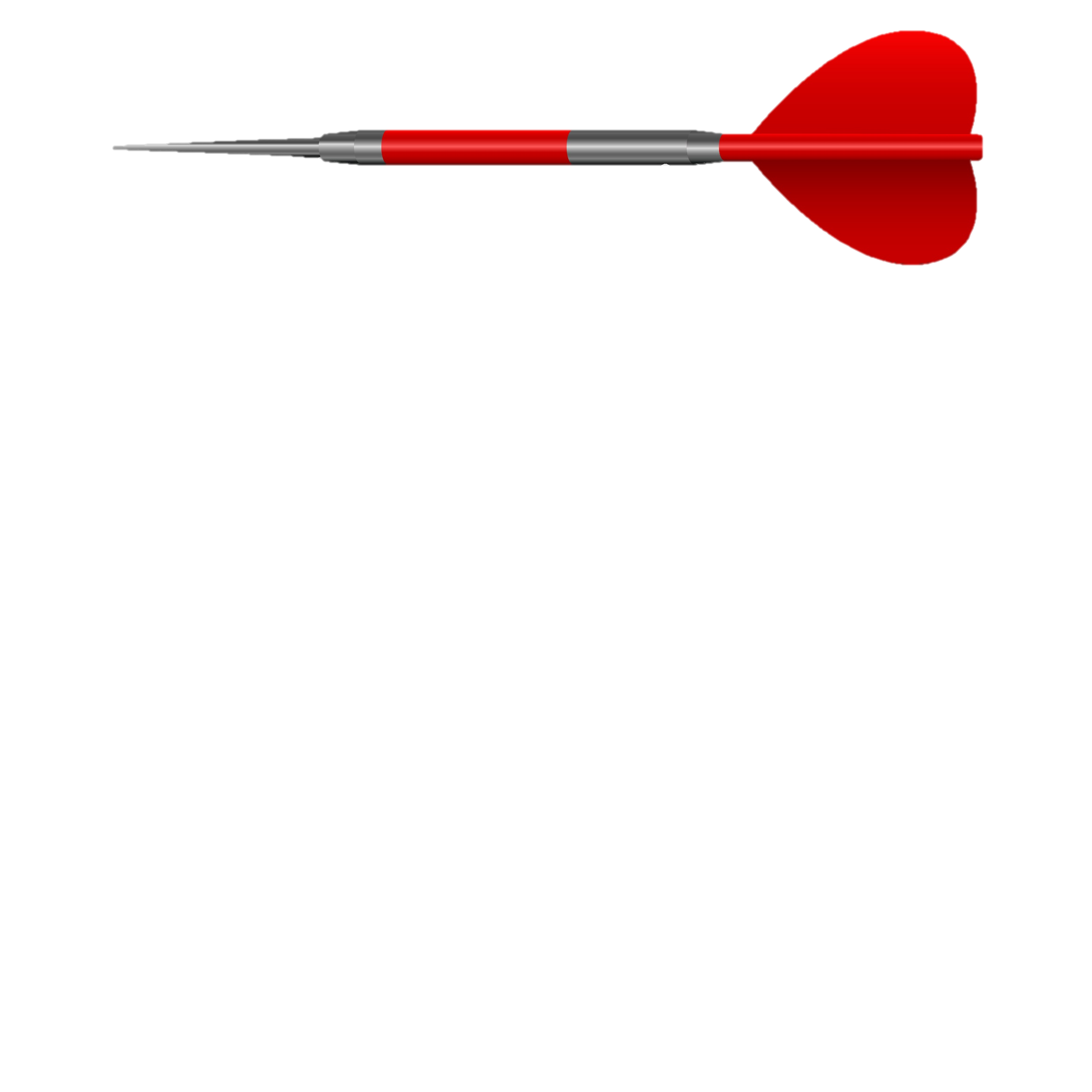 سلحفاة
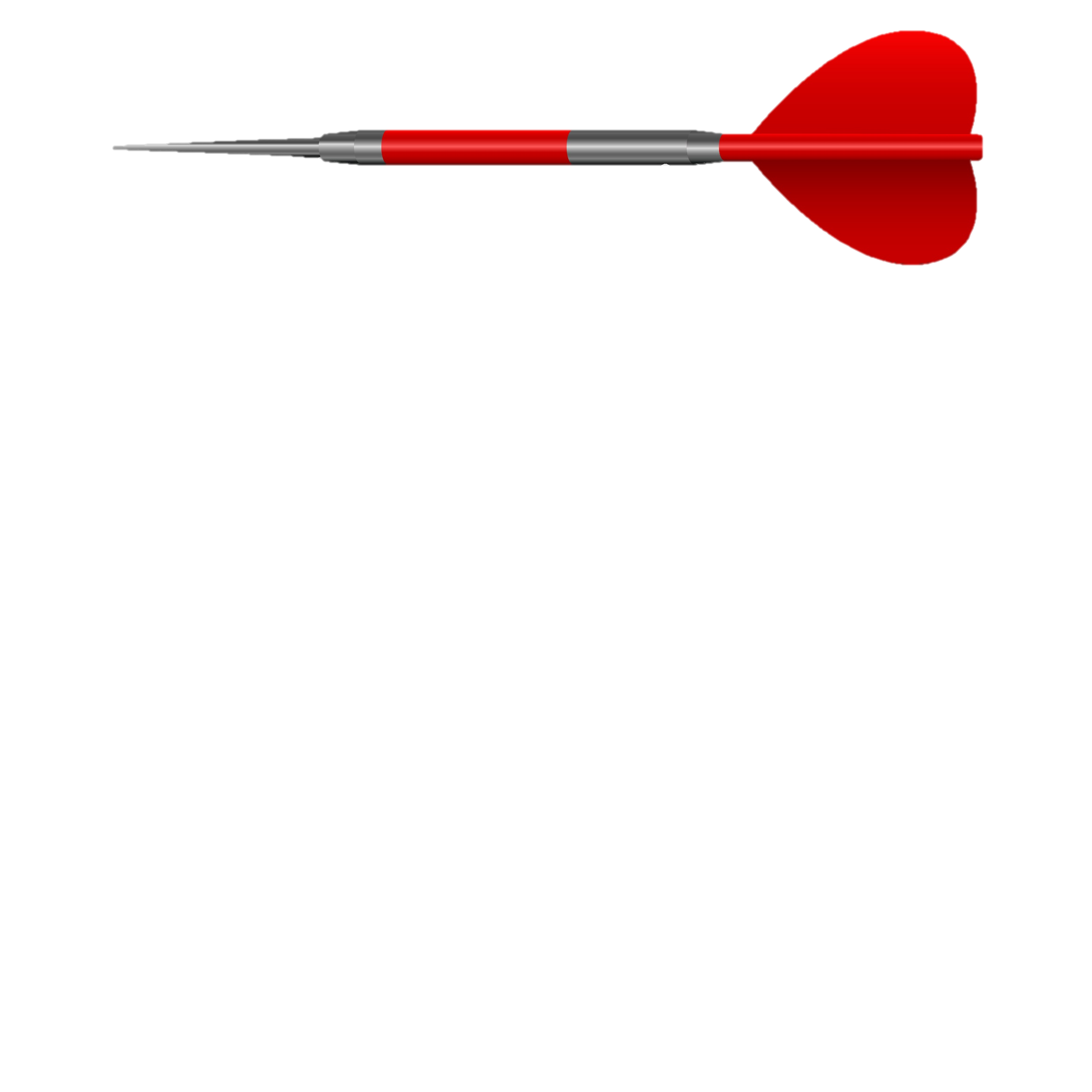 قط.
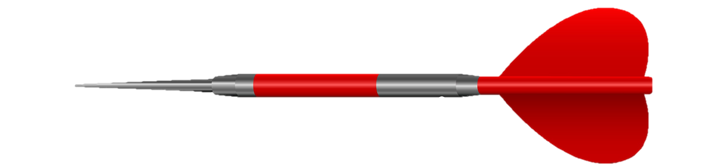 السؤال التالي
ب- ردة فعل الحيوانات بعد سماع نصيحة السلحفاة؟
ساعدوها باقتلاع النبات.
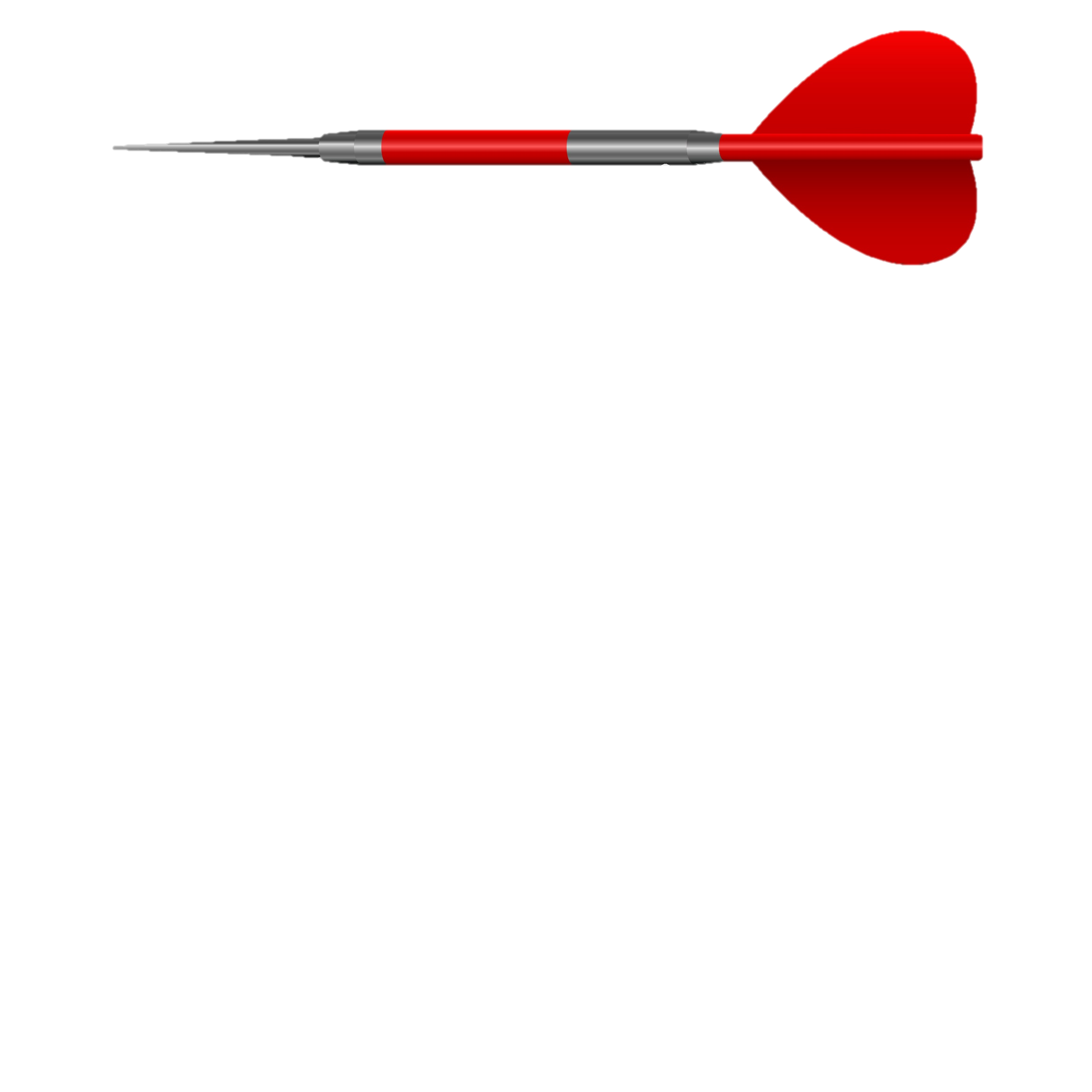 سمعوا كلامها
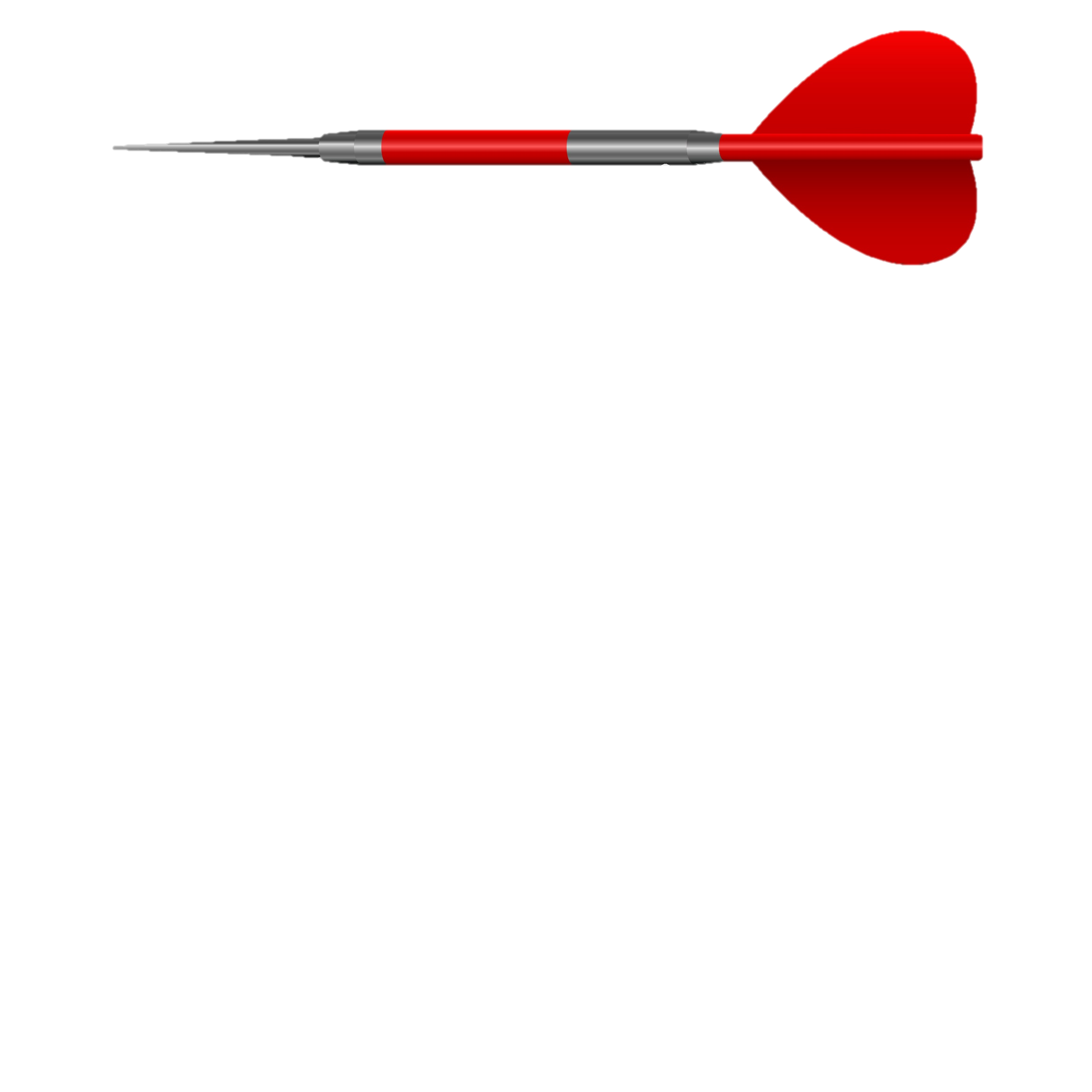 أهملوا نصيحة السلحفاة
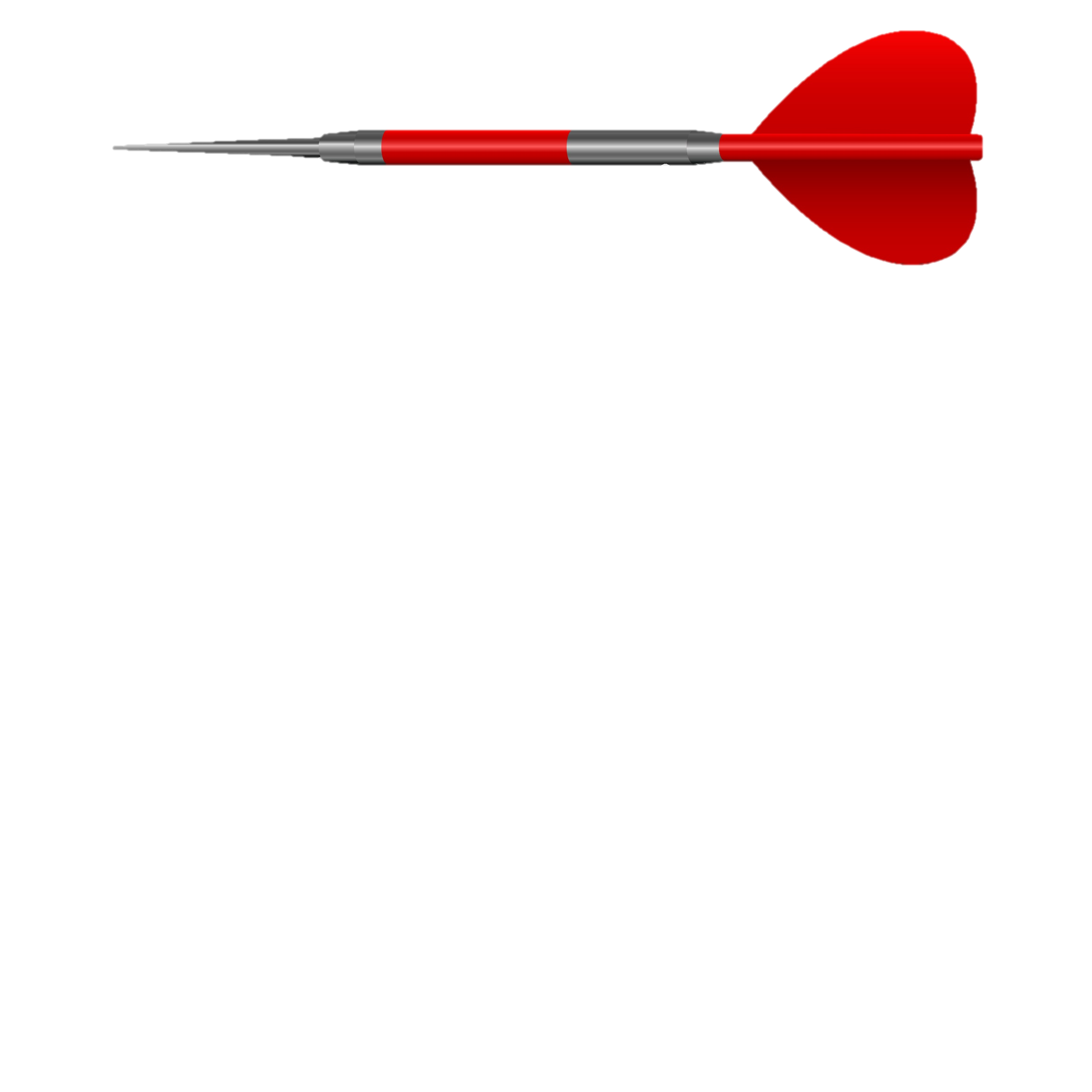 السؤال التالي
ج- نوع الشجرة التي حذرتهم منها السلحفاة.
القنب
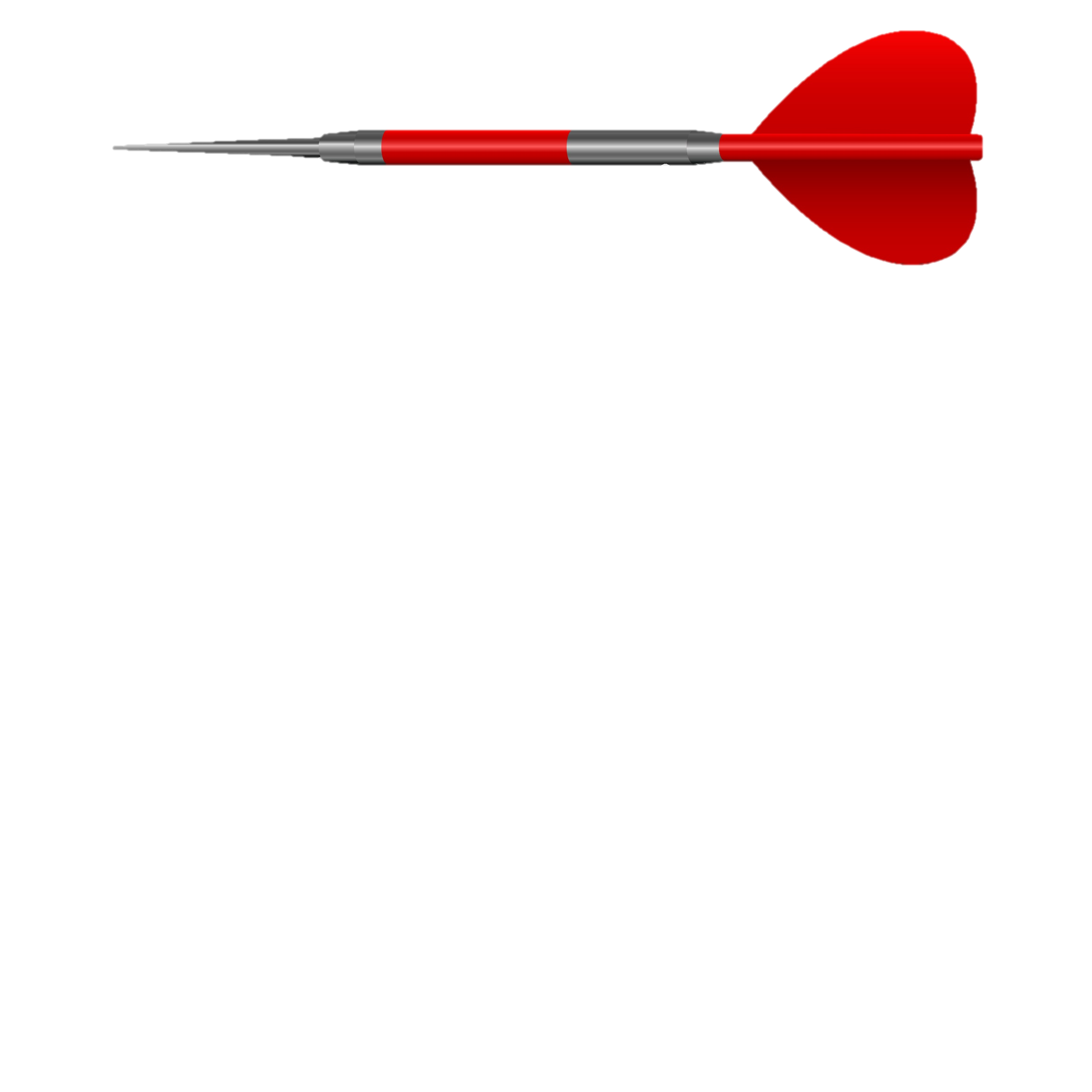 الكرز
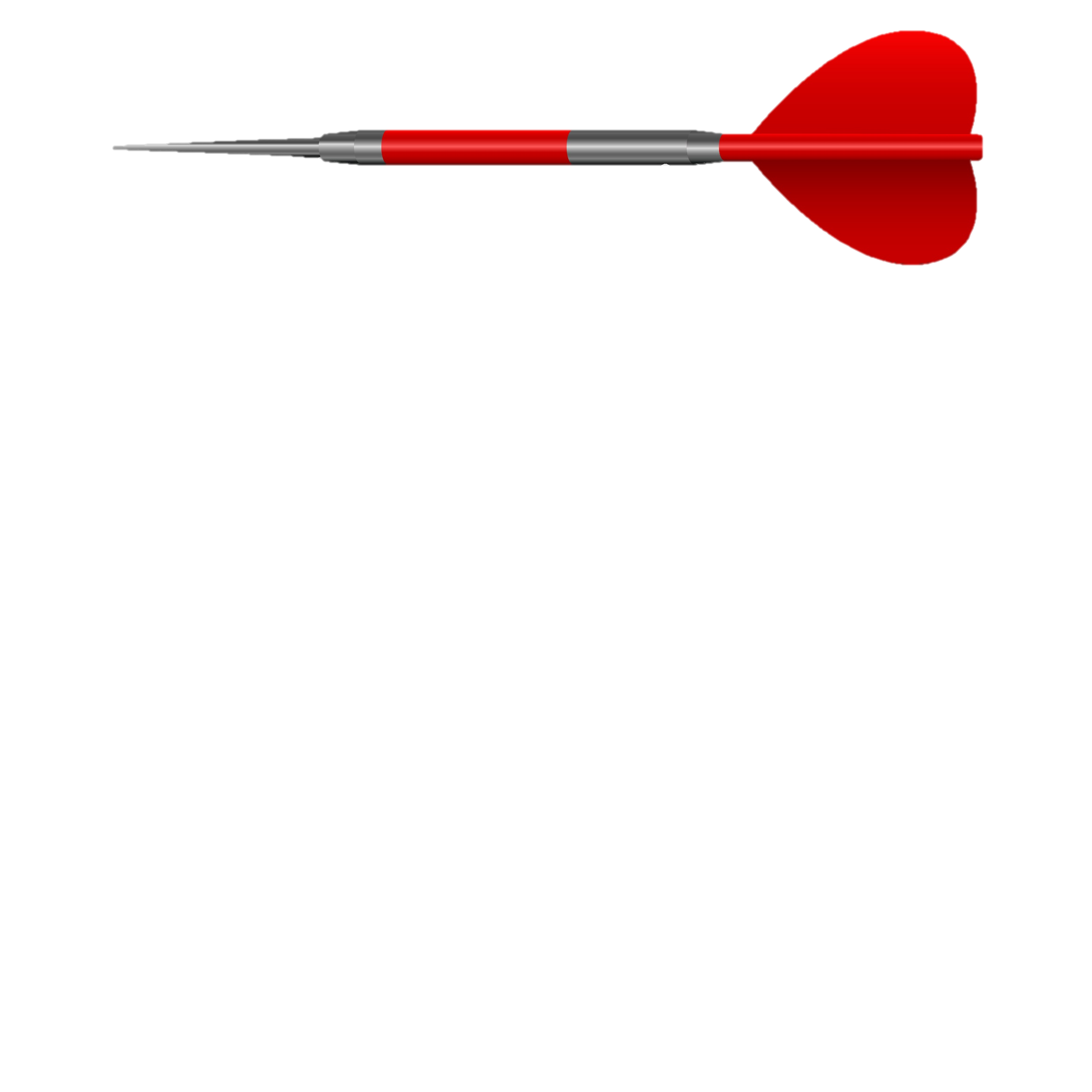 التفاح
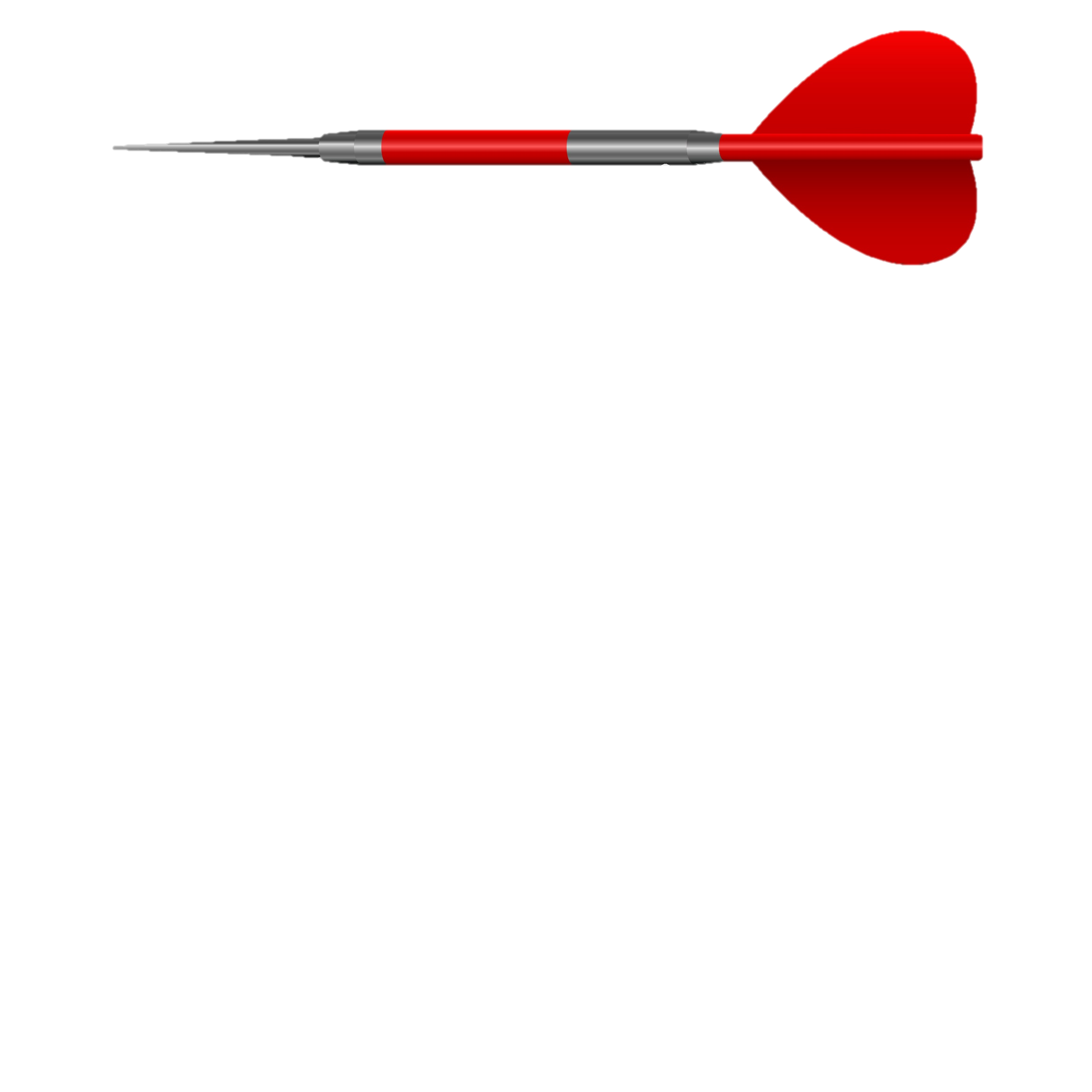 السؤال التالي
د- نوع القصة هي.
واقعية.
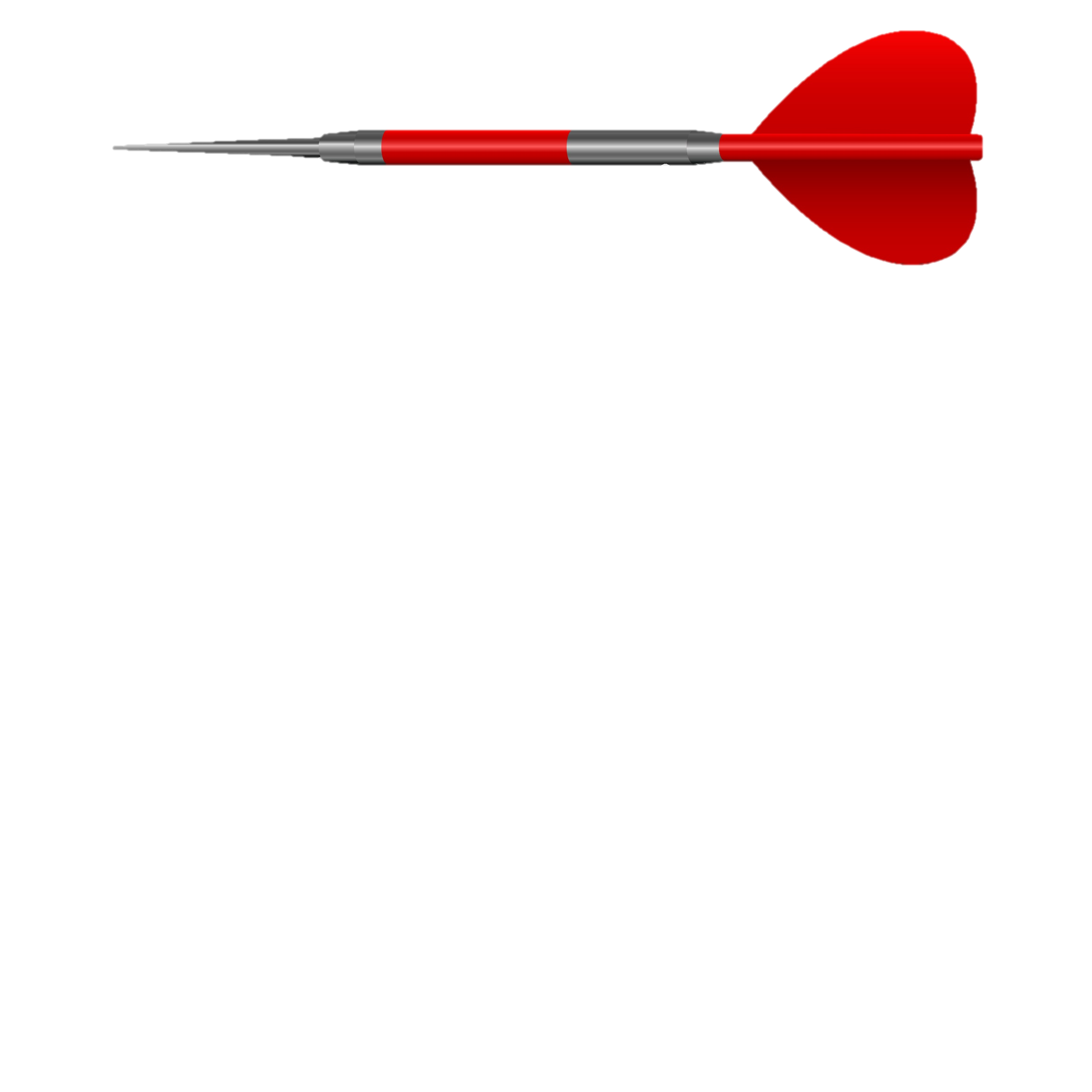 خيالية.
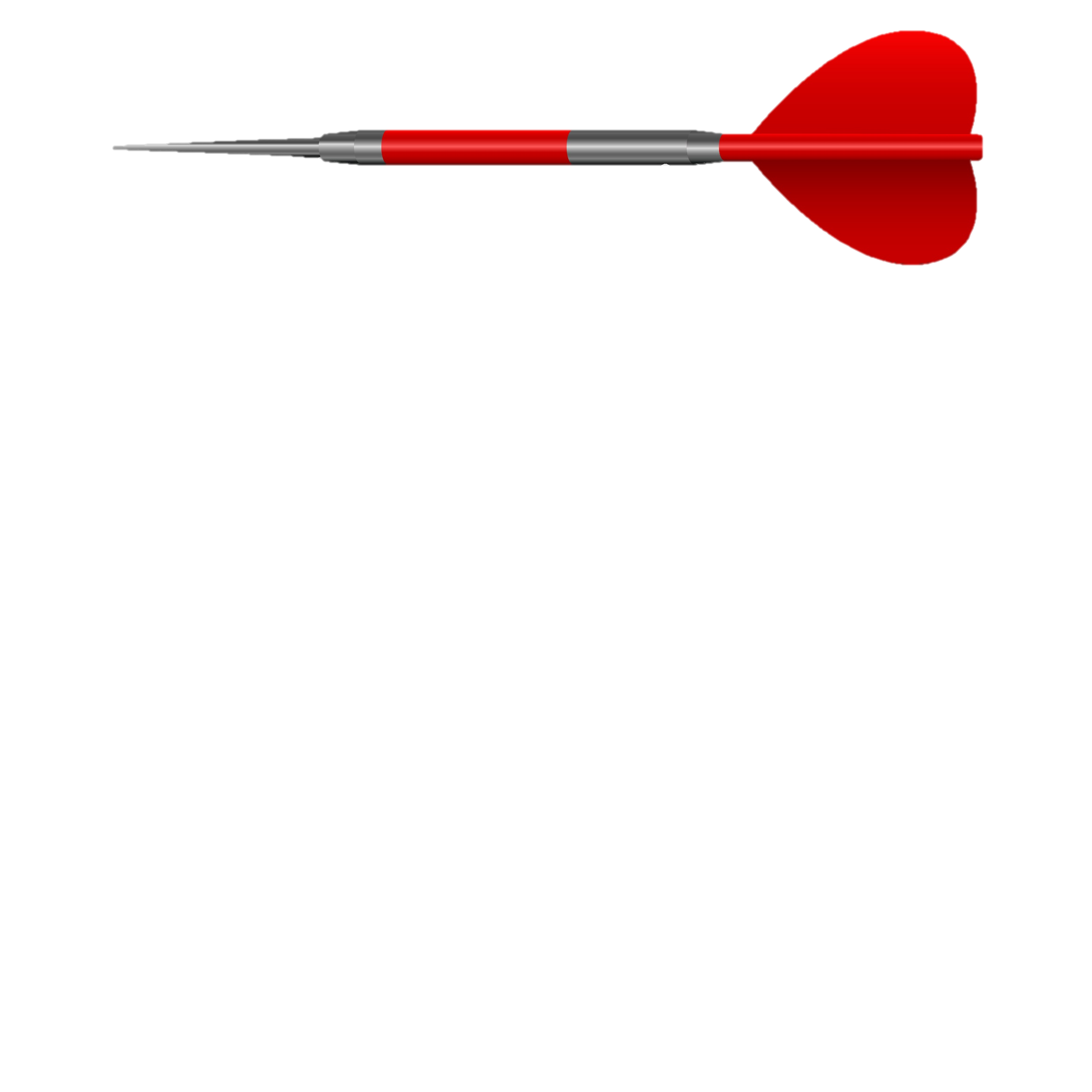 معلوماتي.
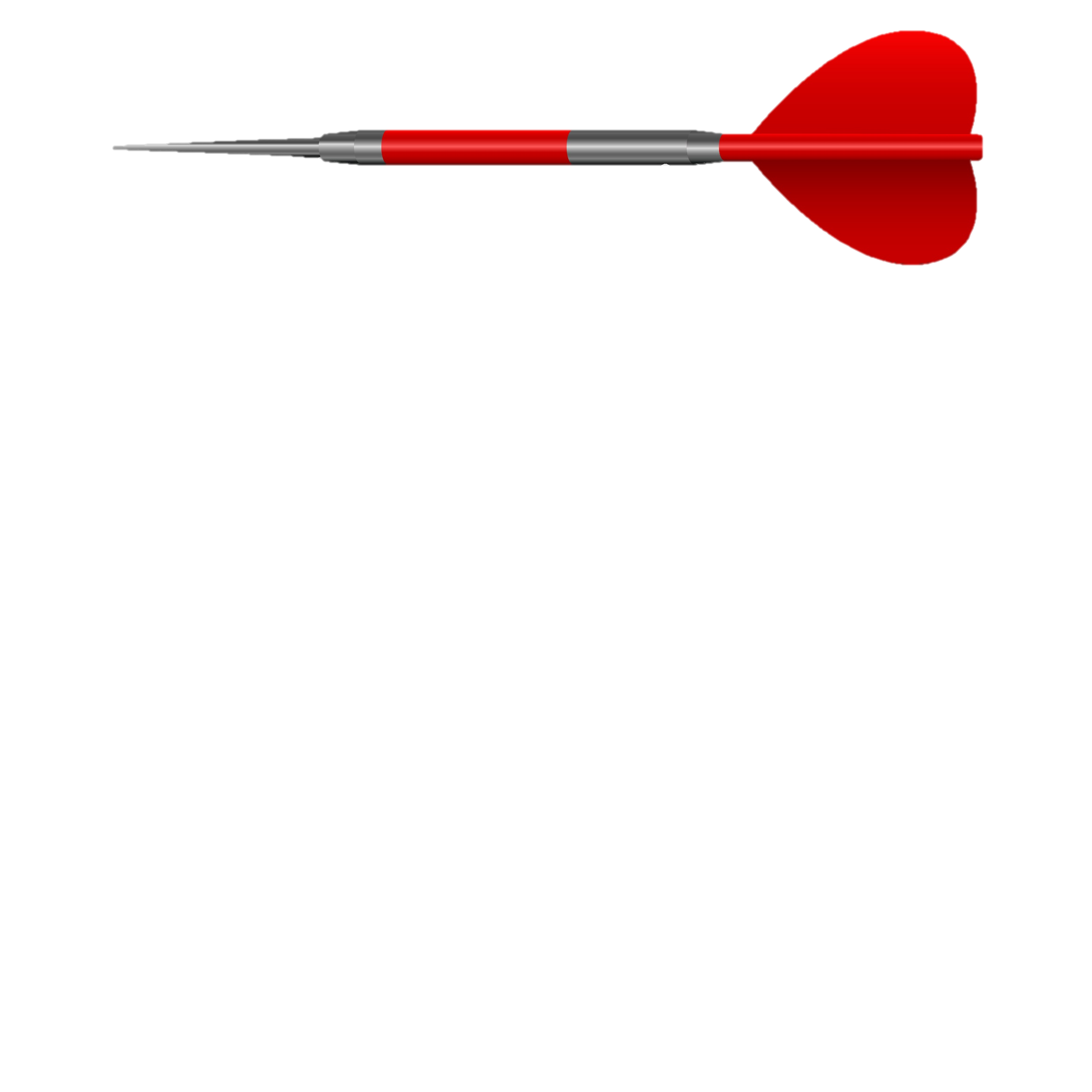 السؤال التالي
اختر الرسمة التي تعبر عن إجابتك :
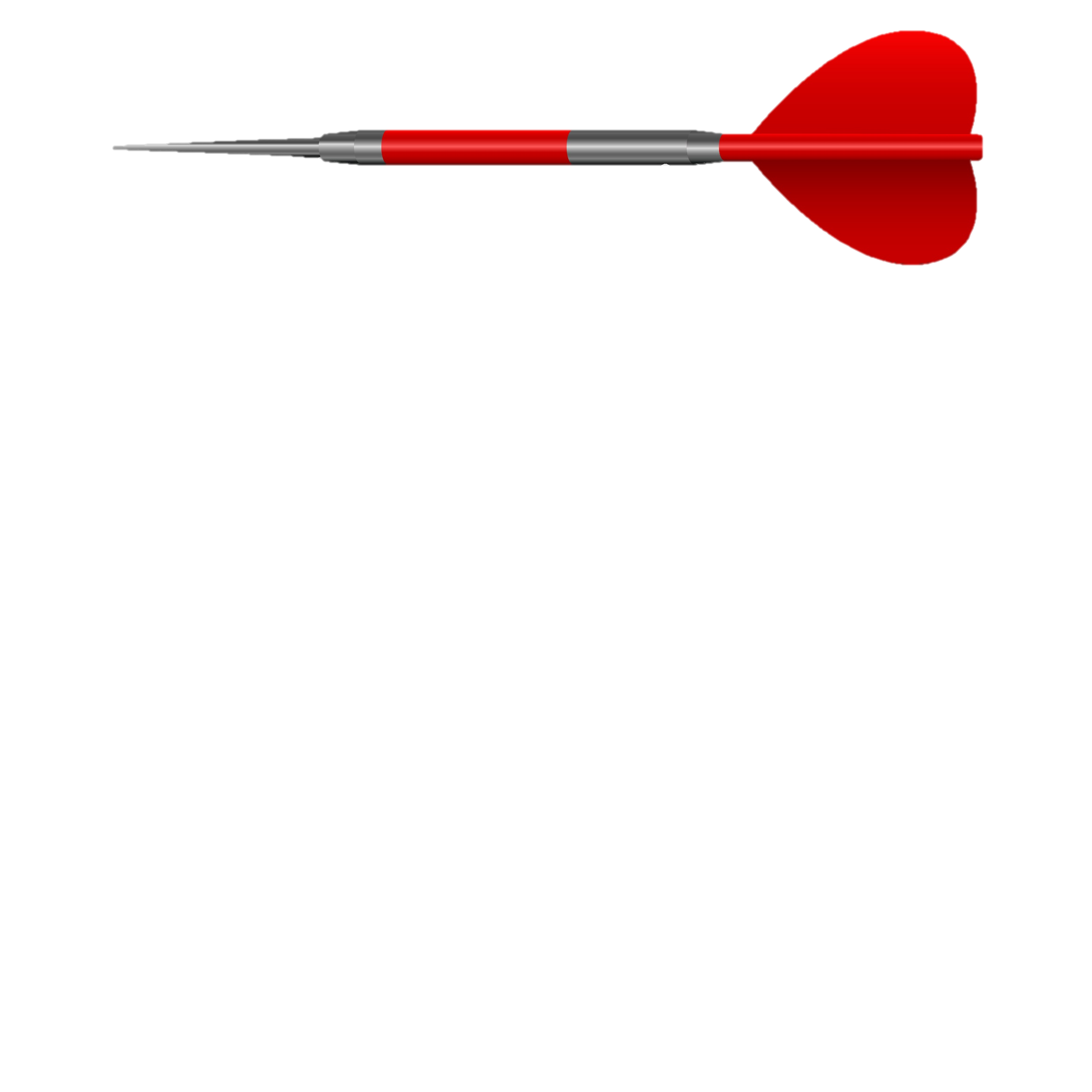 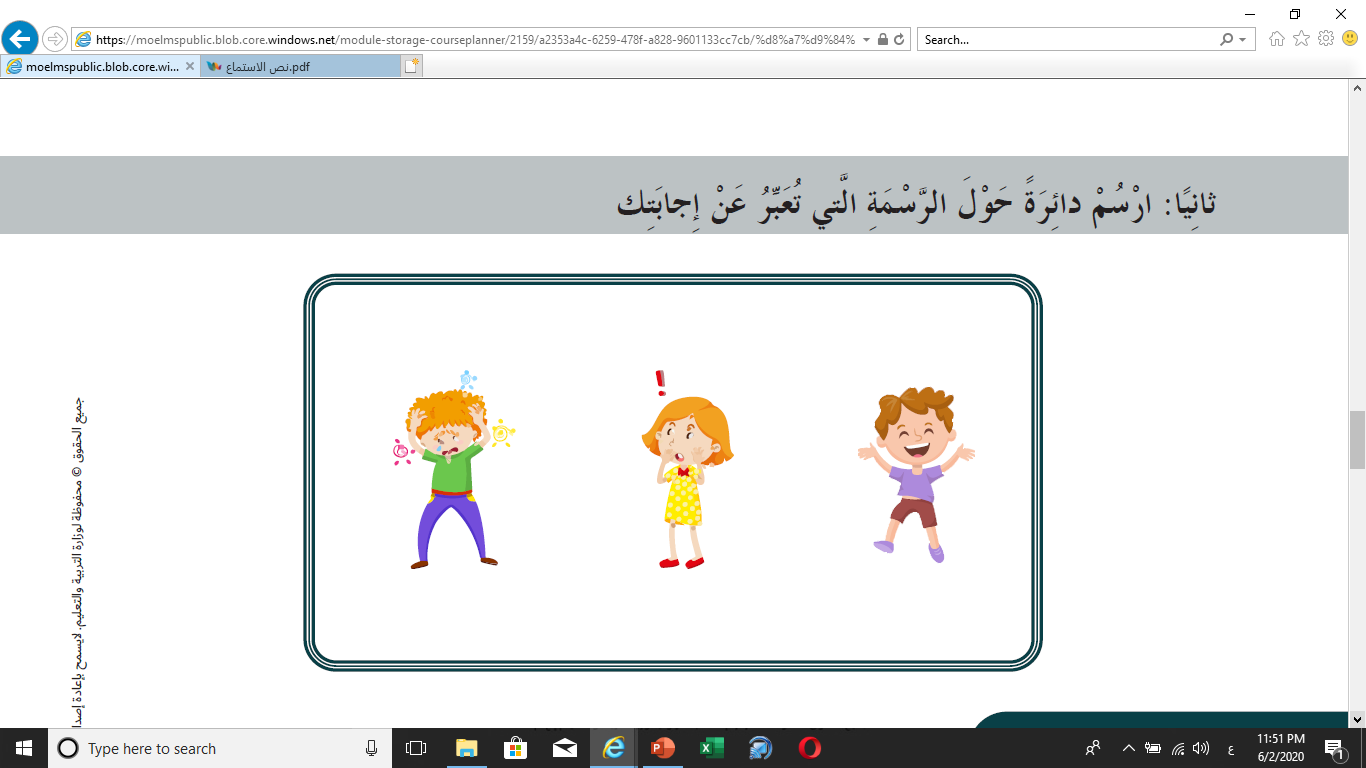 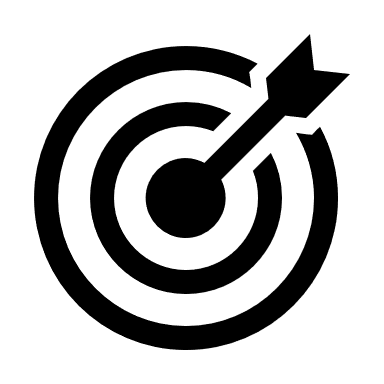 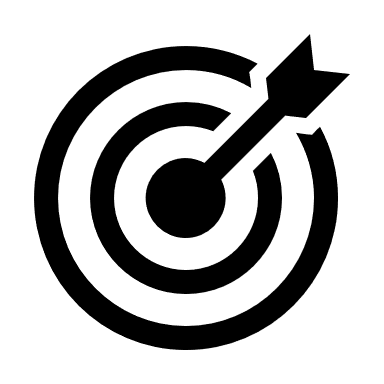 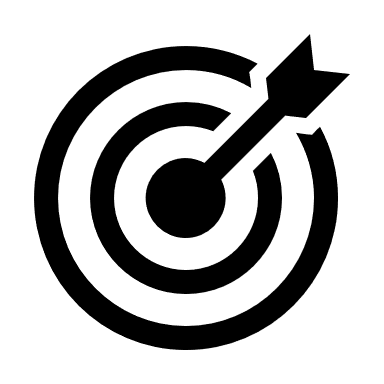 1-أول حيوان تعرض للأذى بسبب هذا النبات؟
الفيل
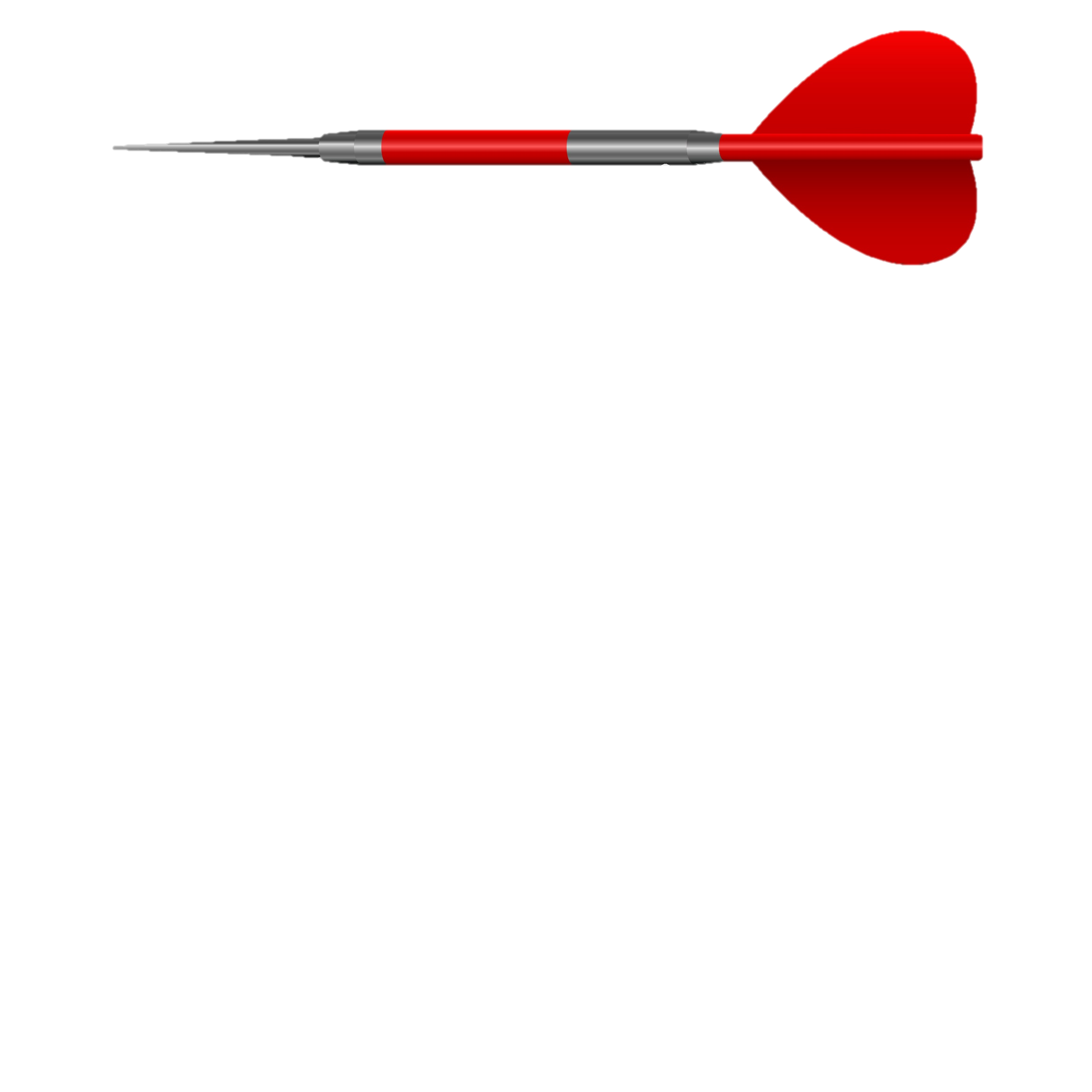 الكلب
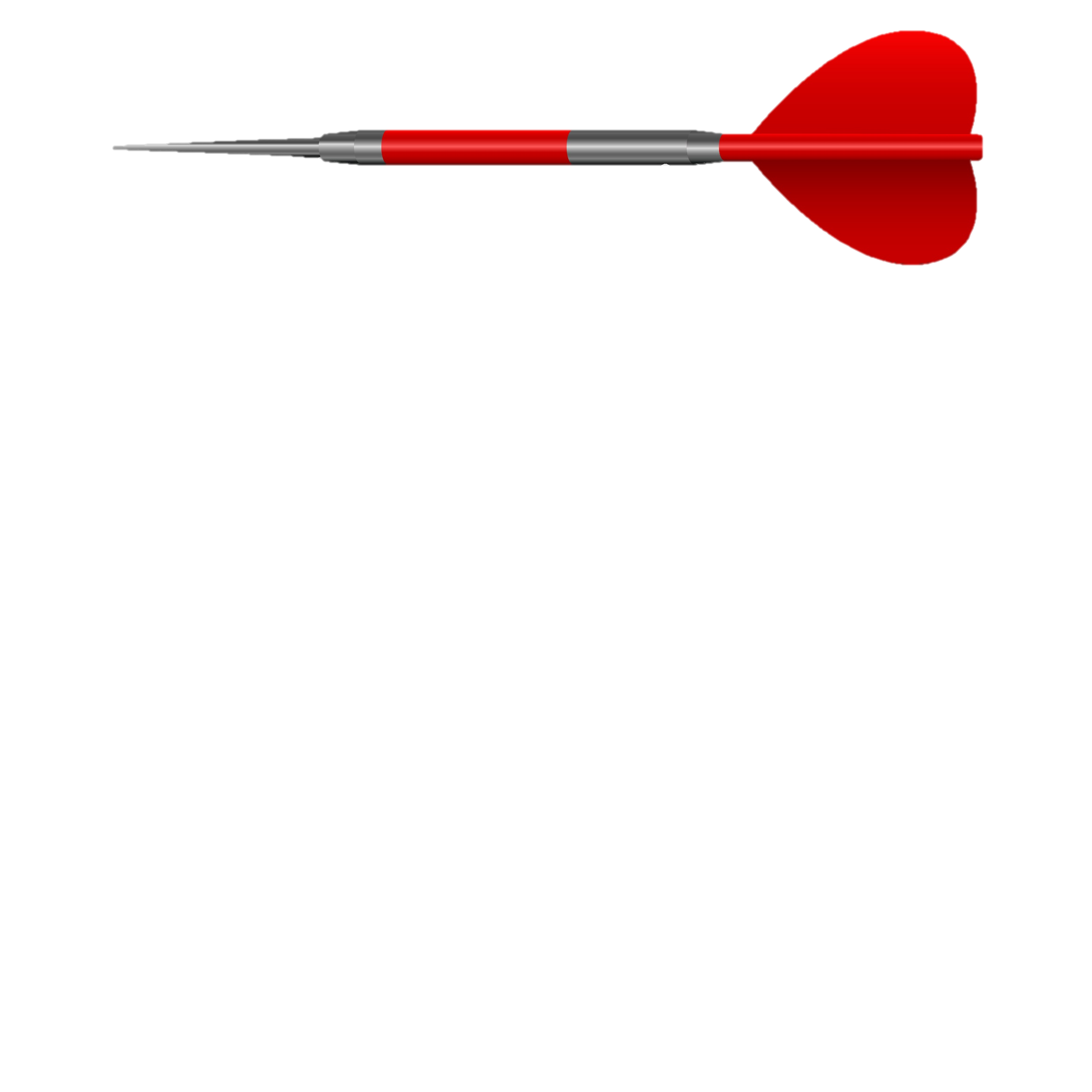 العصفور
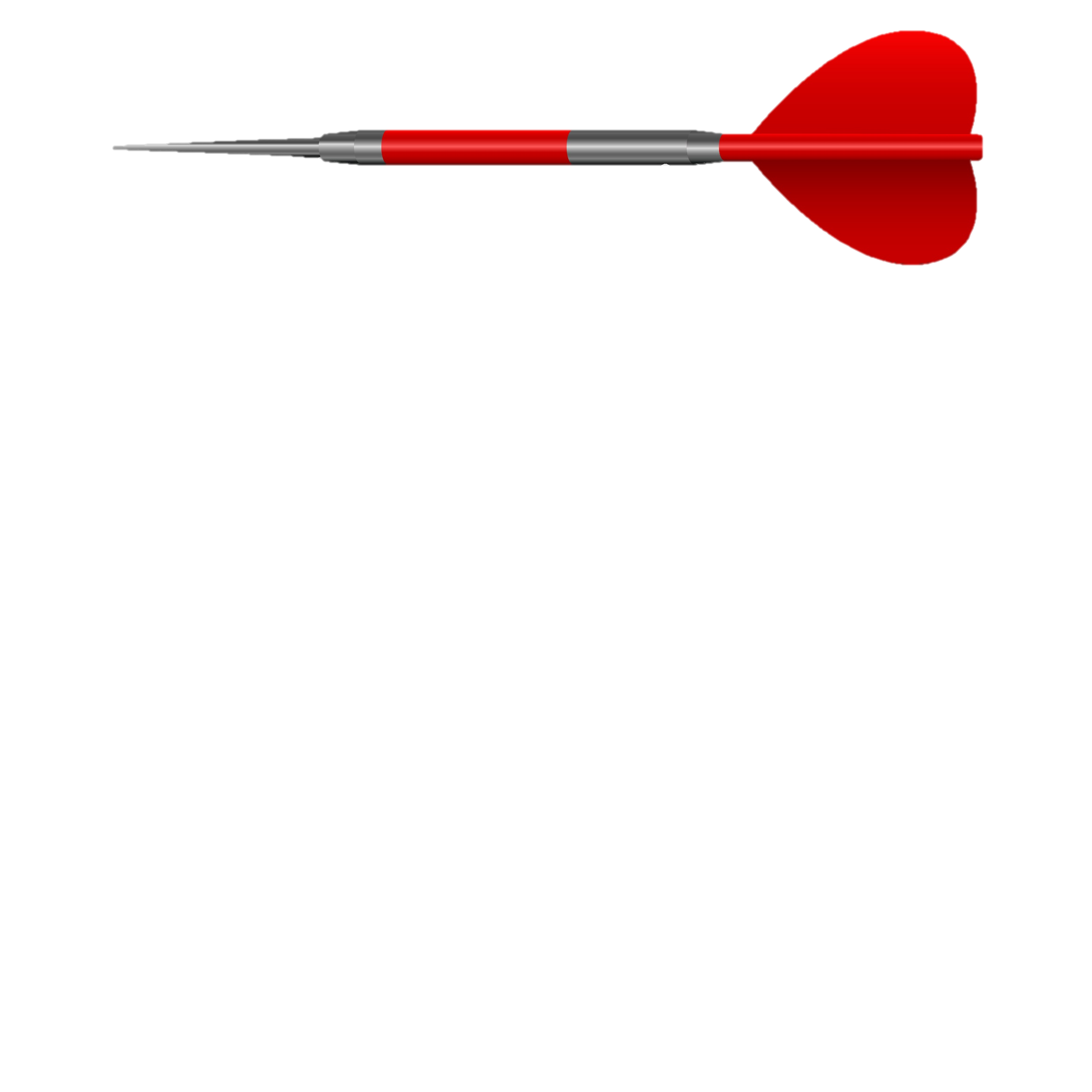 السؤال التالي
2- ماذا قالت السلحفاة للسمكة عندما التقطها الصيادون؟
أريت ماحل بك؟
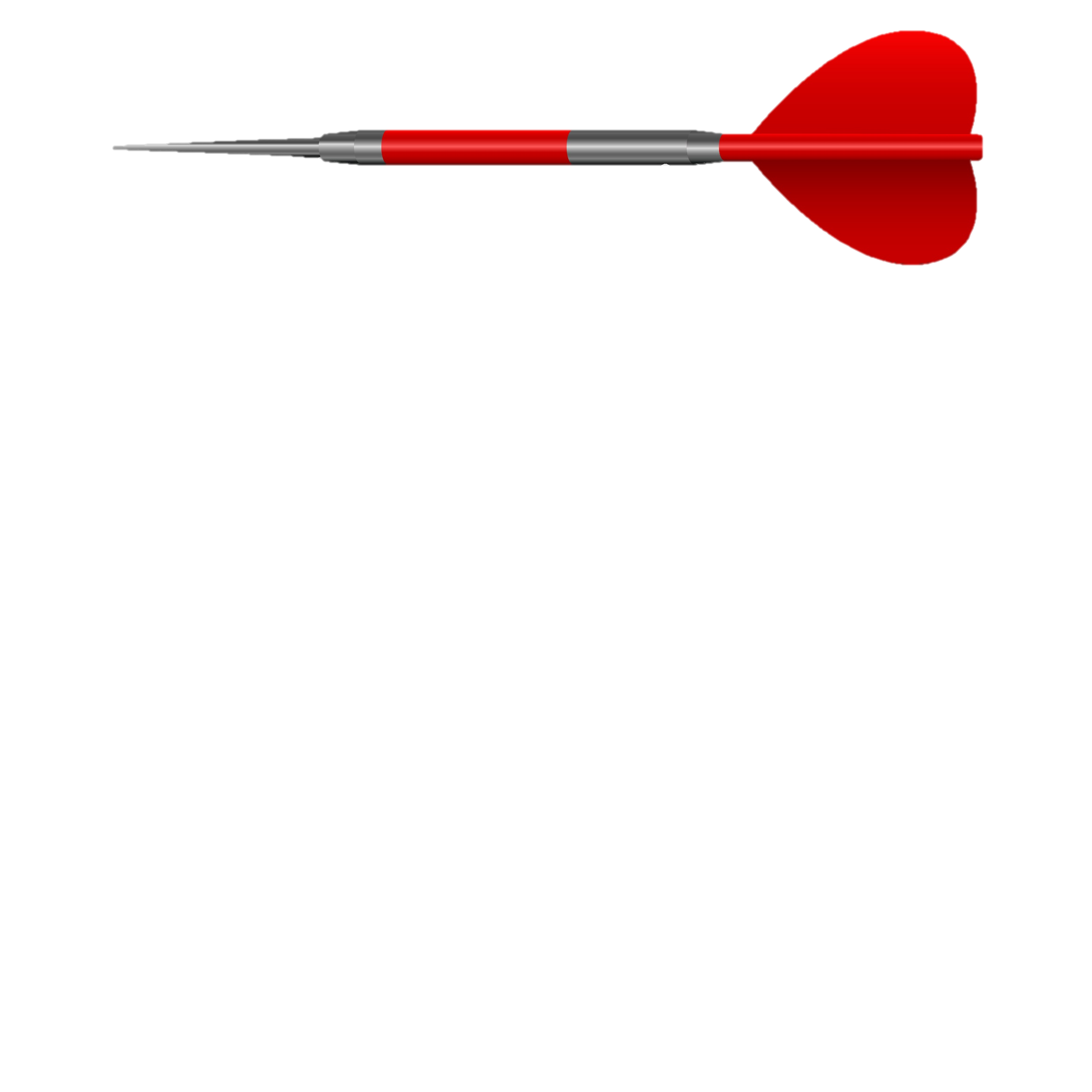 سأنقذك بسرعة
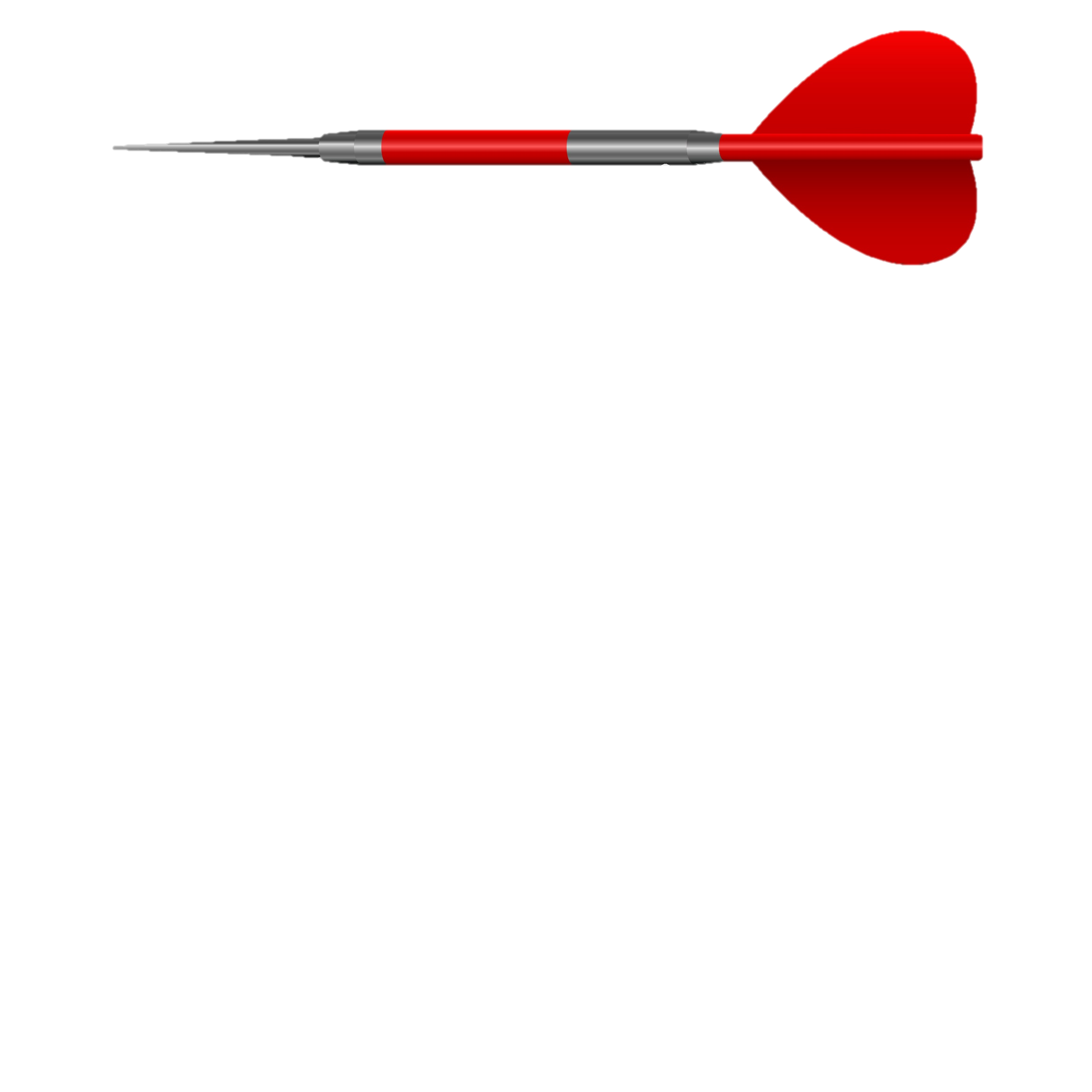 سأقوم بأكلك
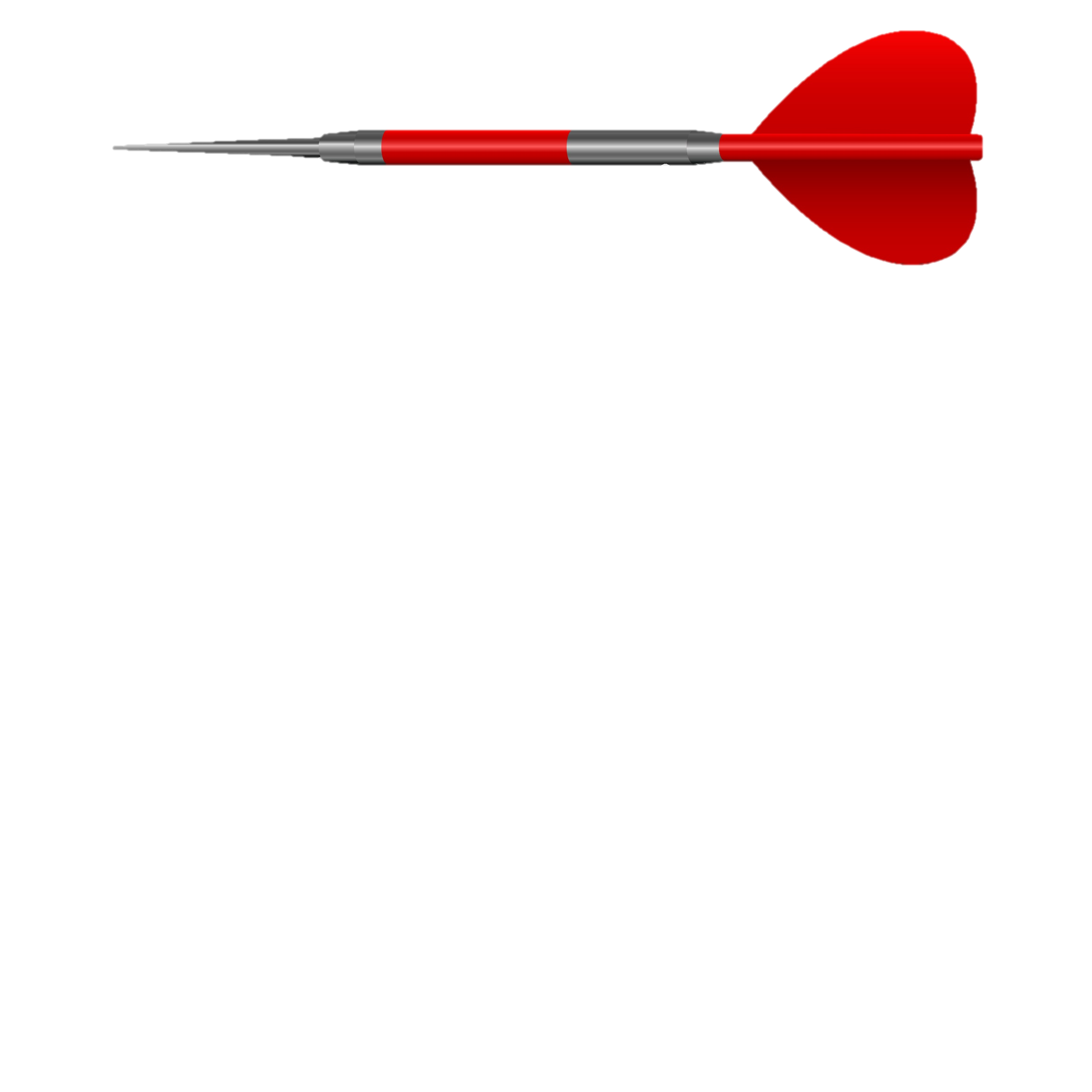 السؤال التالي
3-ماذا حدث في نهاية القصة؟
انتصروا على الصيادين
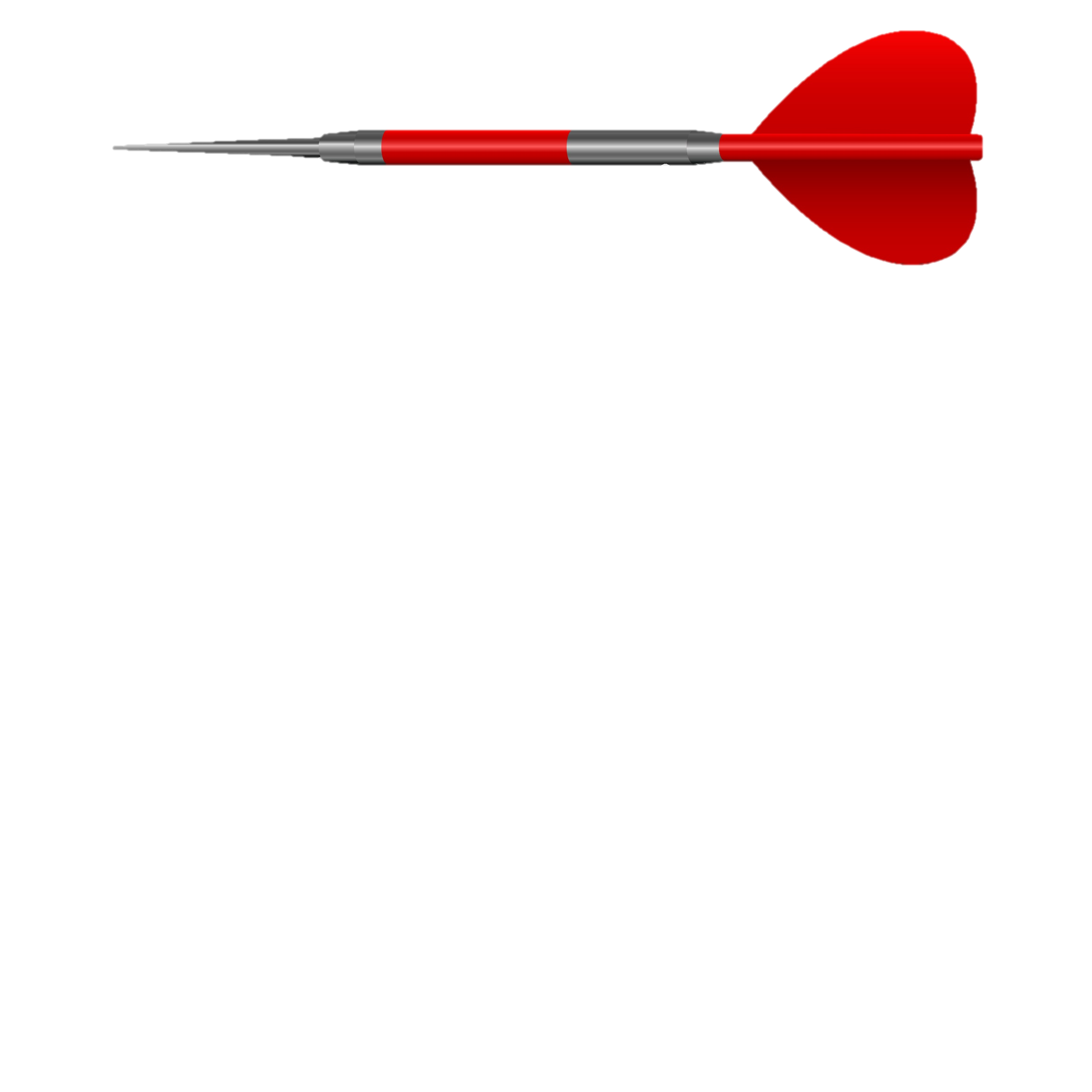 مضت السلحفاة في طريقها وهي حزينة
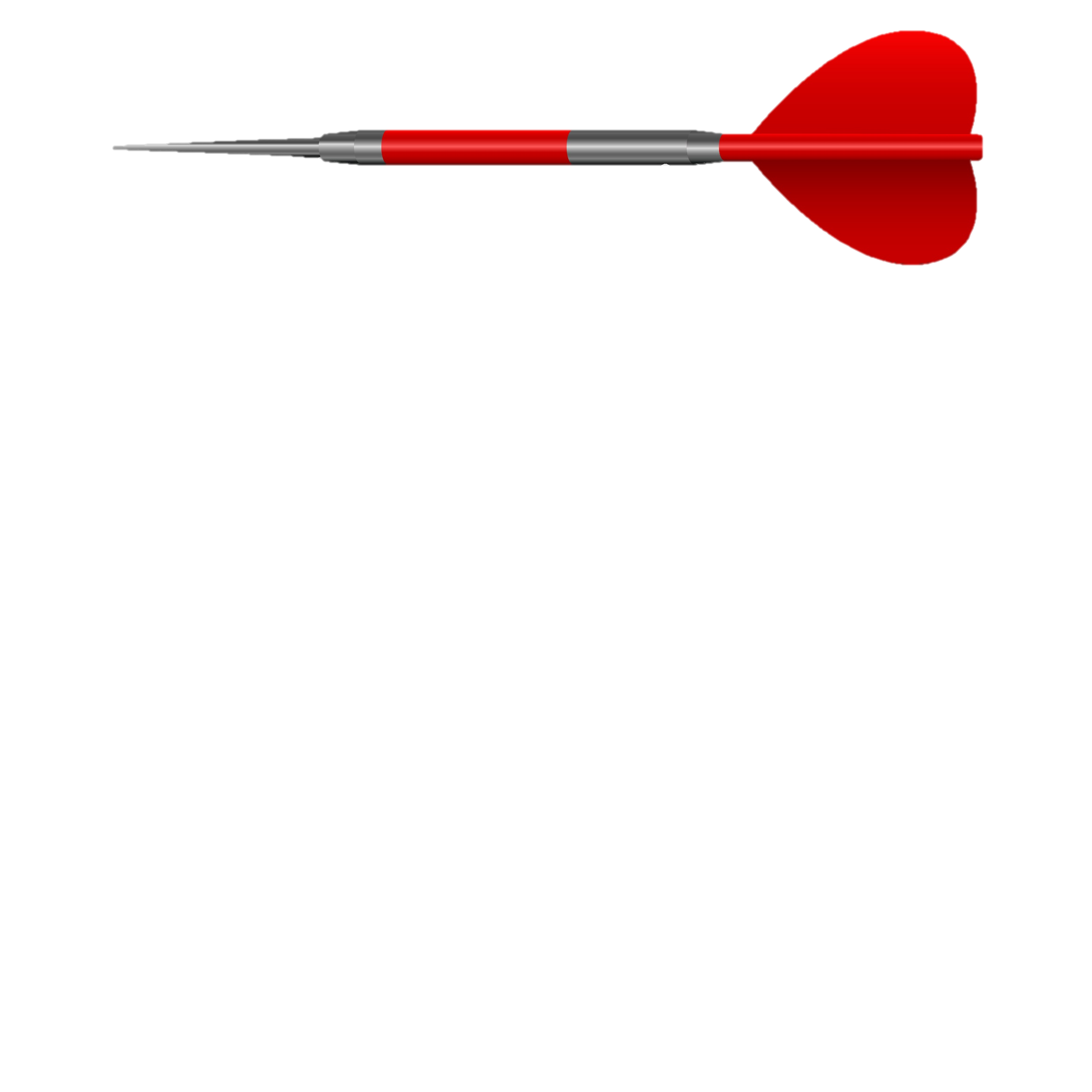 عاد الأمان إلى الغابة
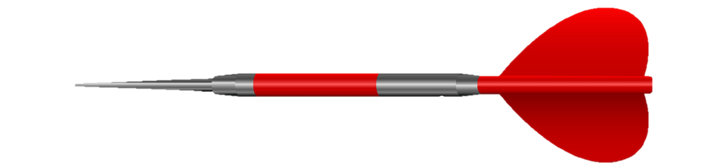 السؤال التالي
اختر الرسمة التي تعبر عن إجابتك :
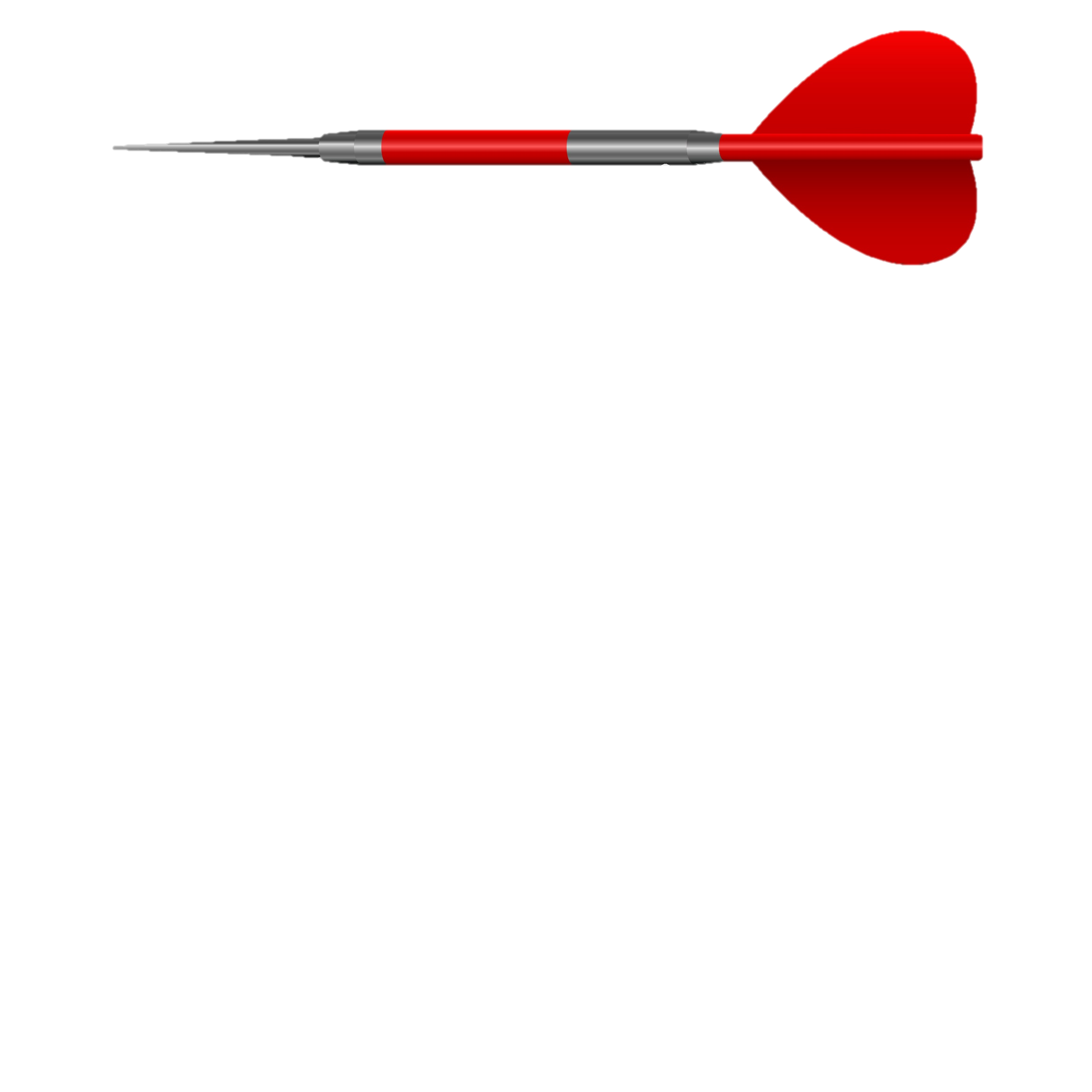 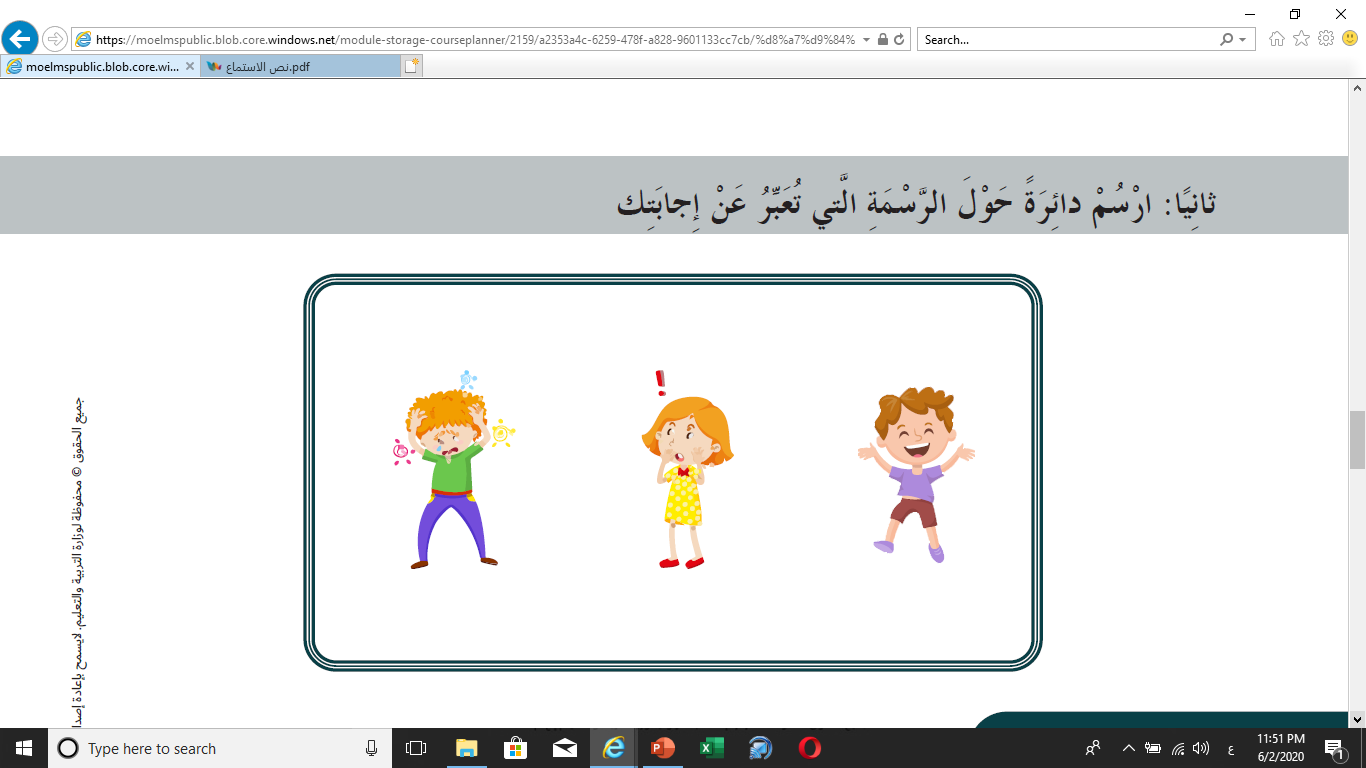 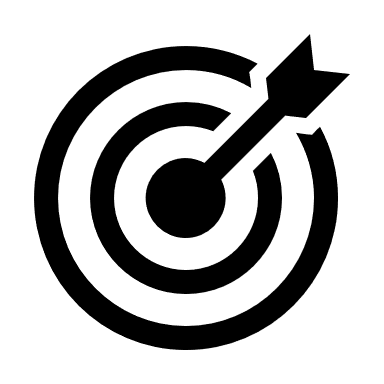 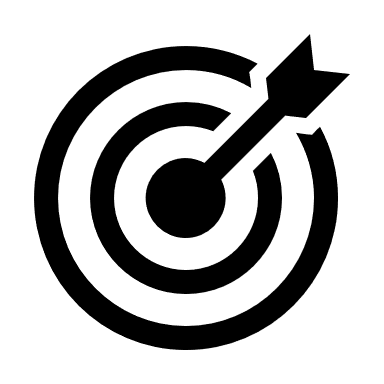 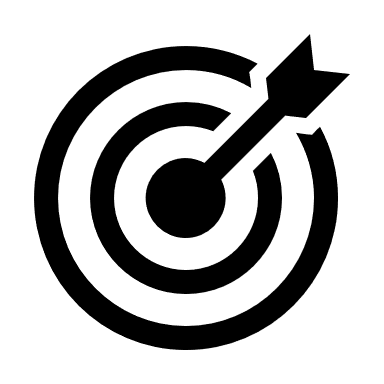 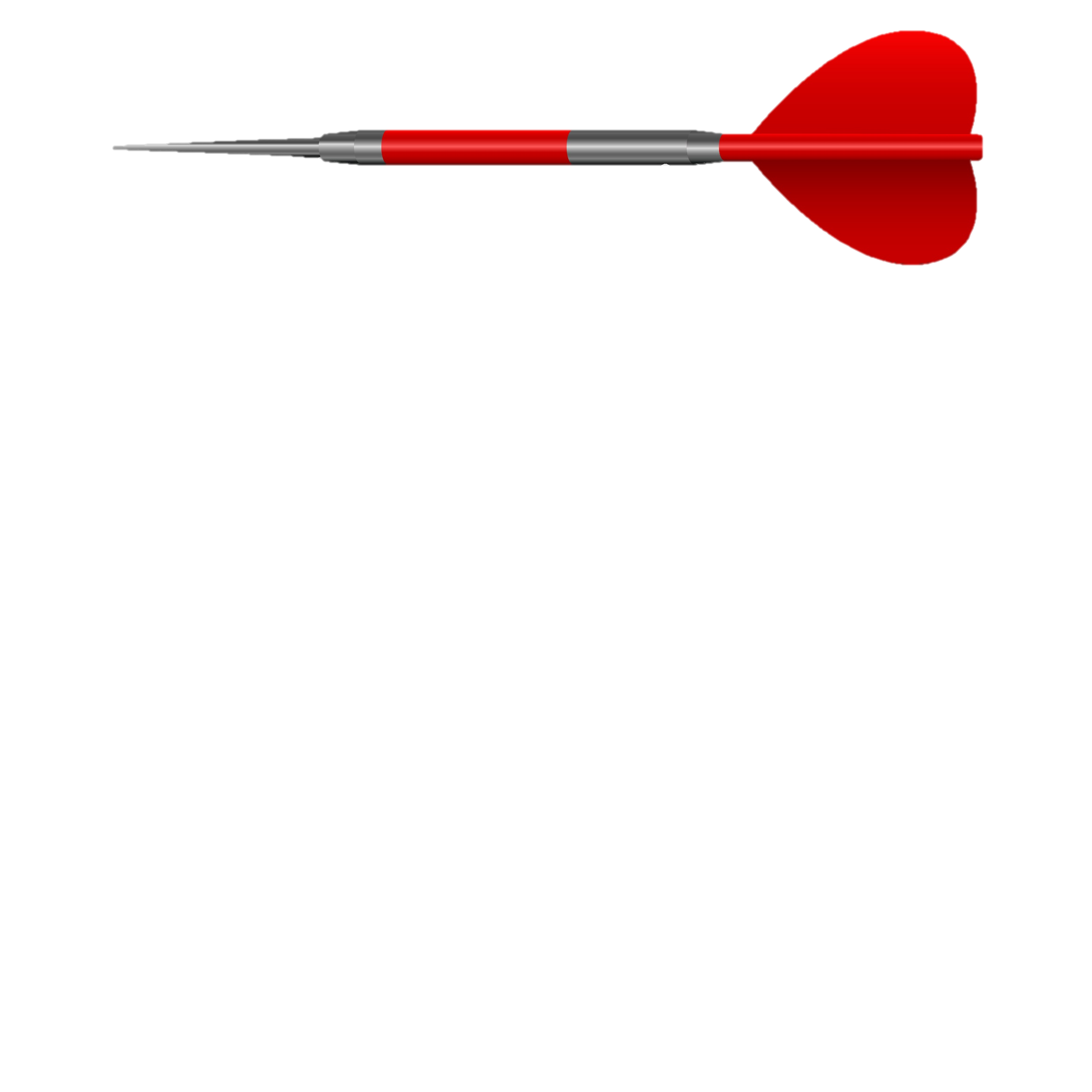 ماذا تعلمت من القصة ؟
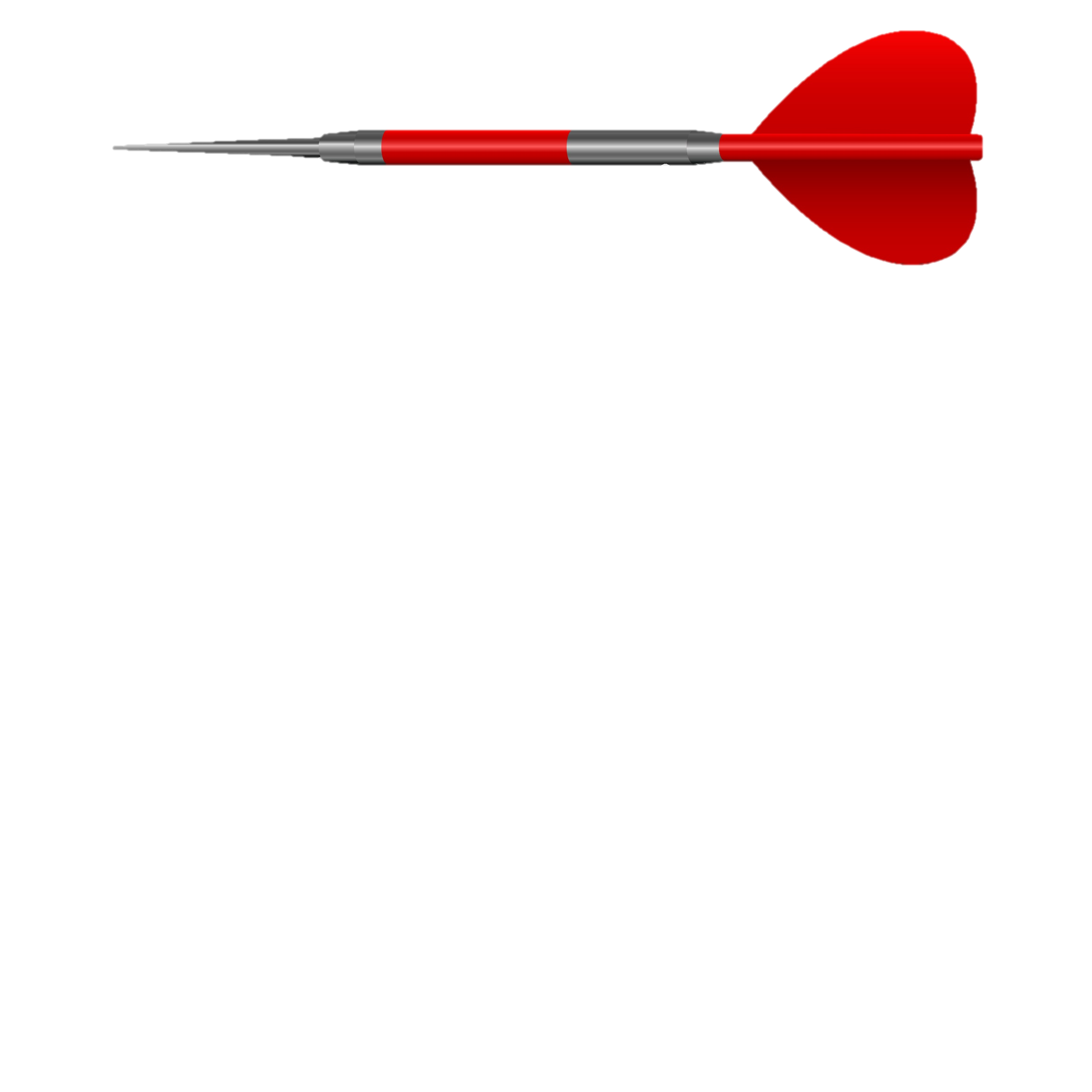 تخيل نهاية أخرى للقصة ،
 وحدث بها زملائك .
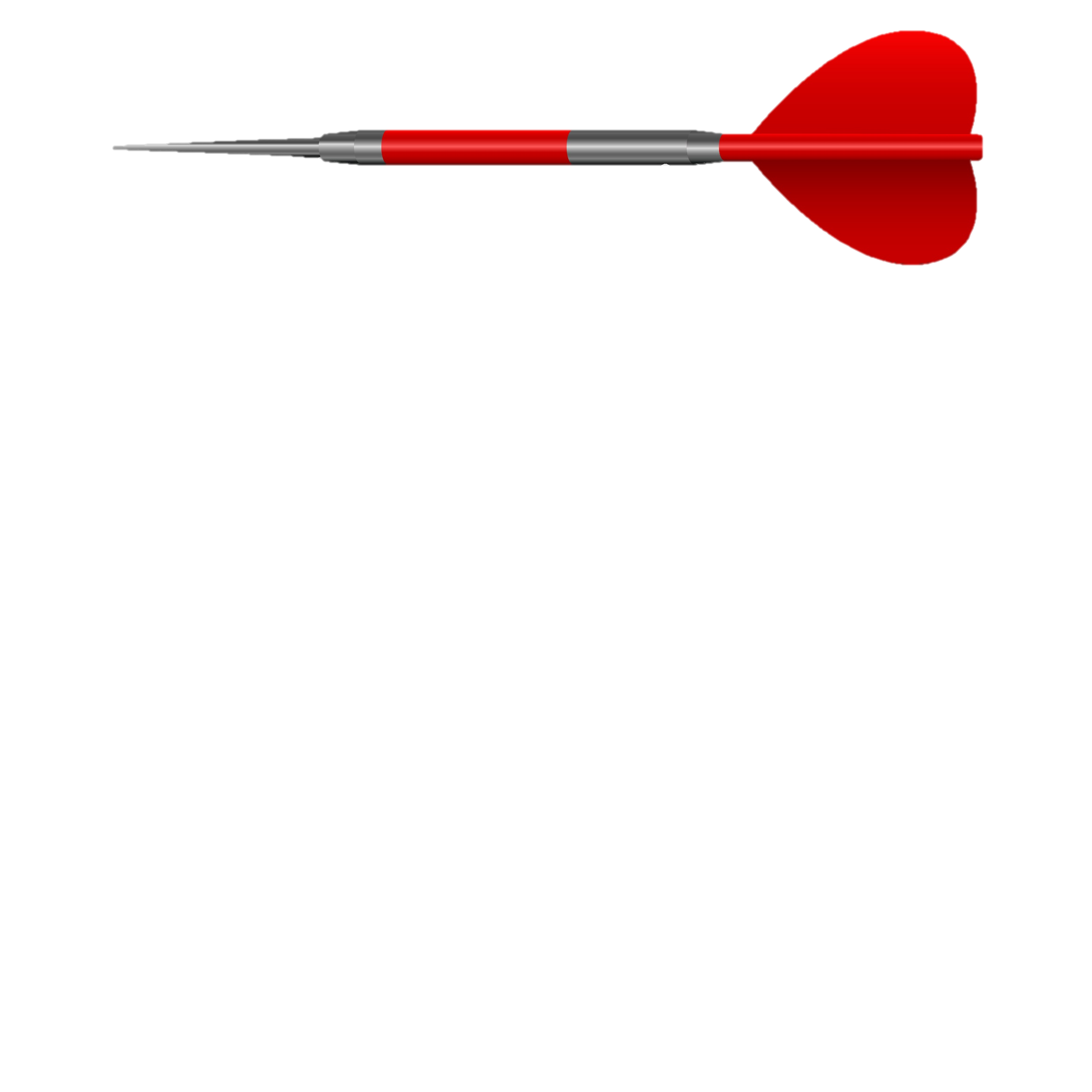 النهاية
إلى اللقاء

 أستودعكم الله يا أحبابي